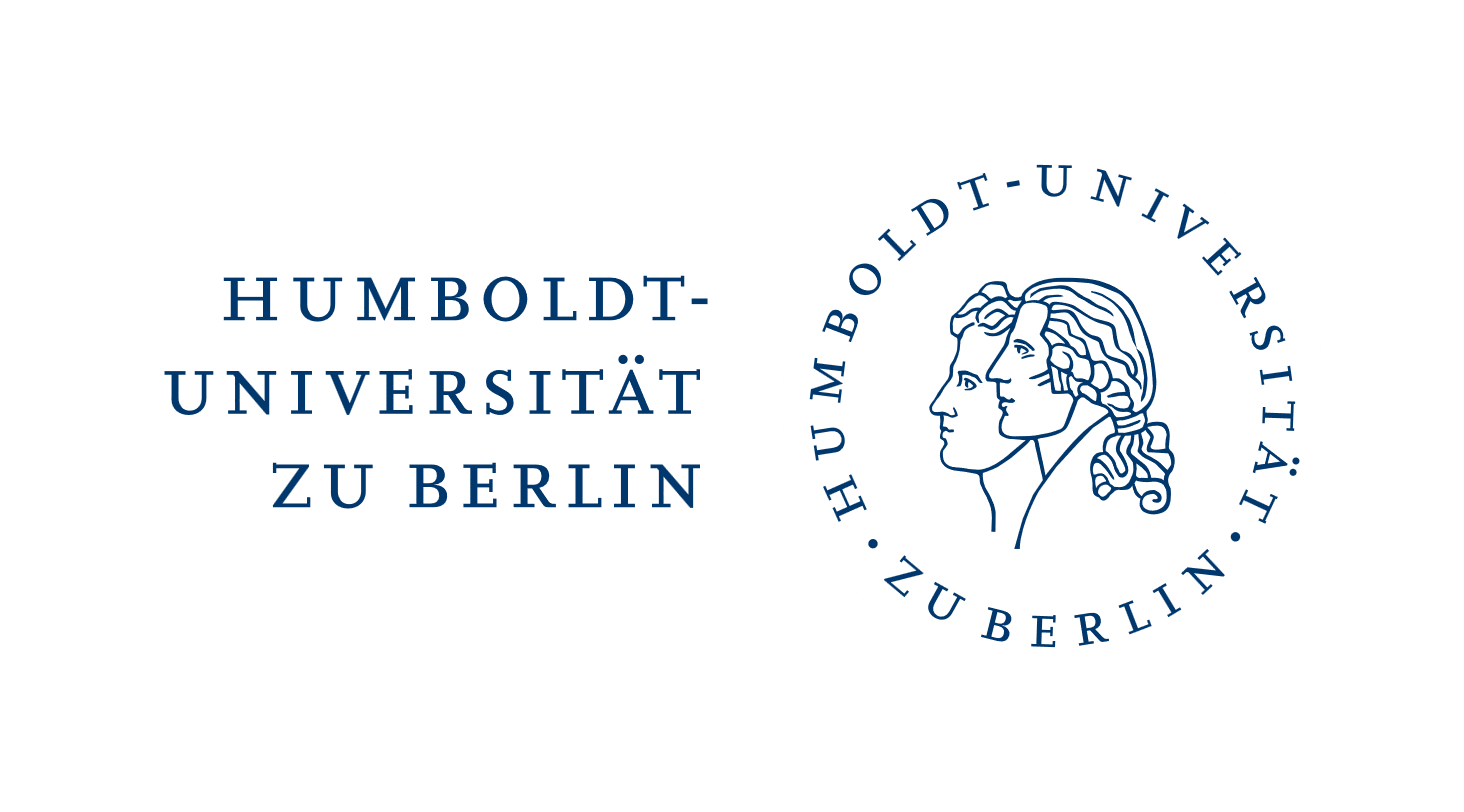 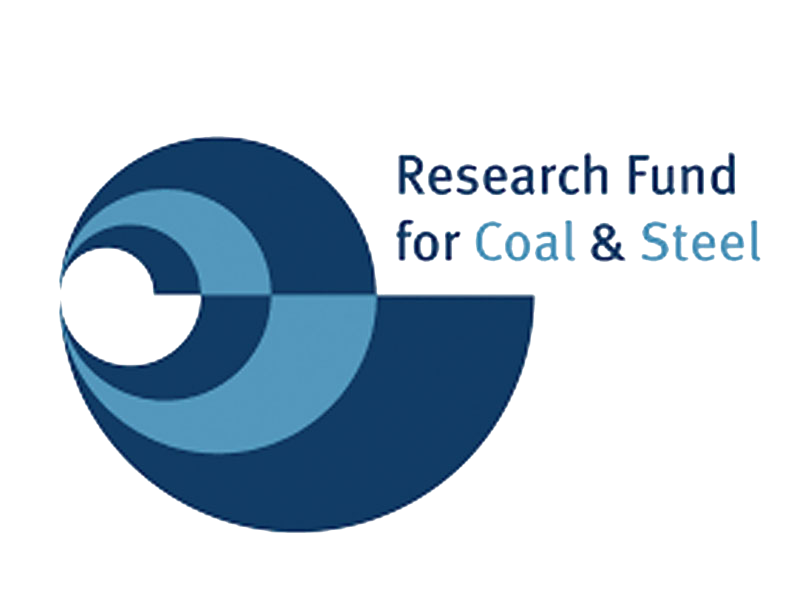 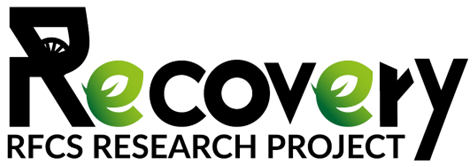 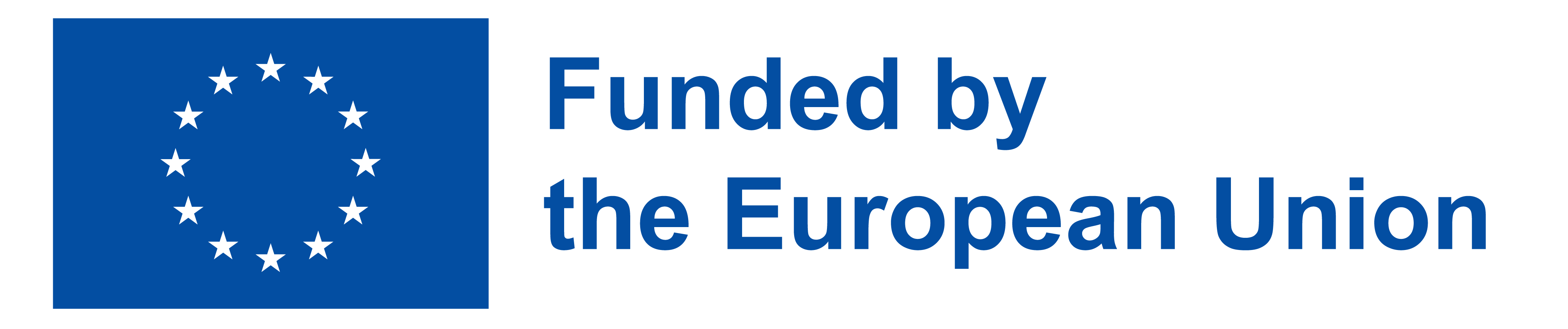 Site specific challenges within the project: German experience of reclamation techniques from the Region south of Leipzig
Prof. Dr. Dagmar Haase & Dr. Peer von Döhren
Humboldt-Universität zu Berlin
1
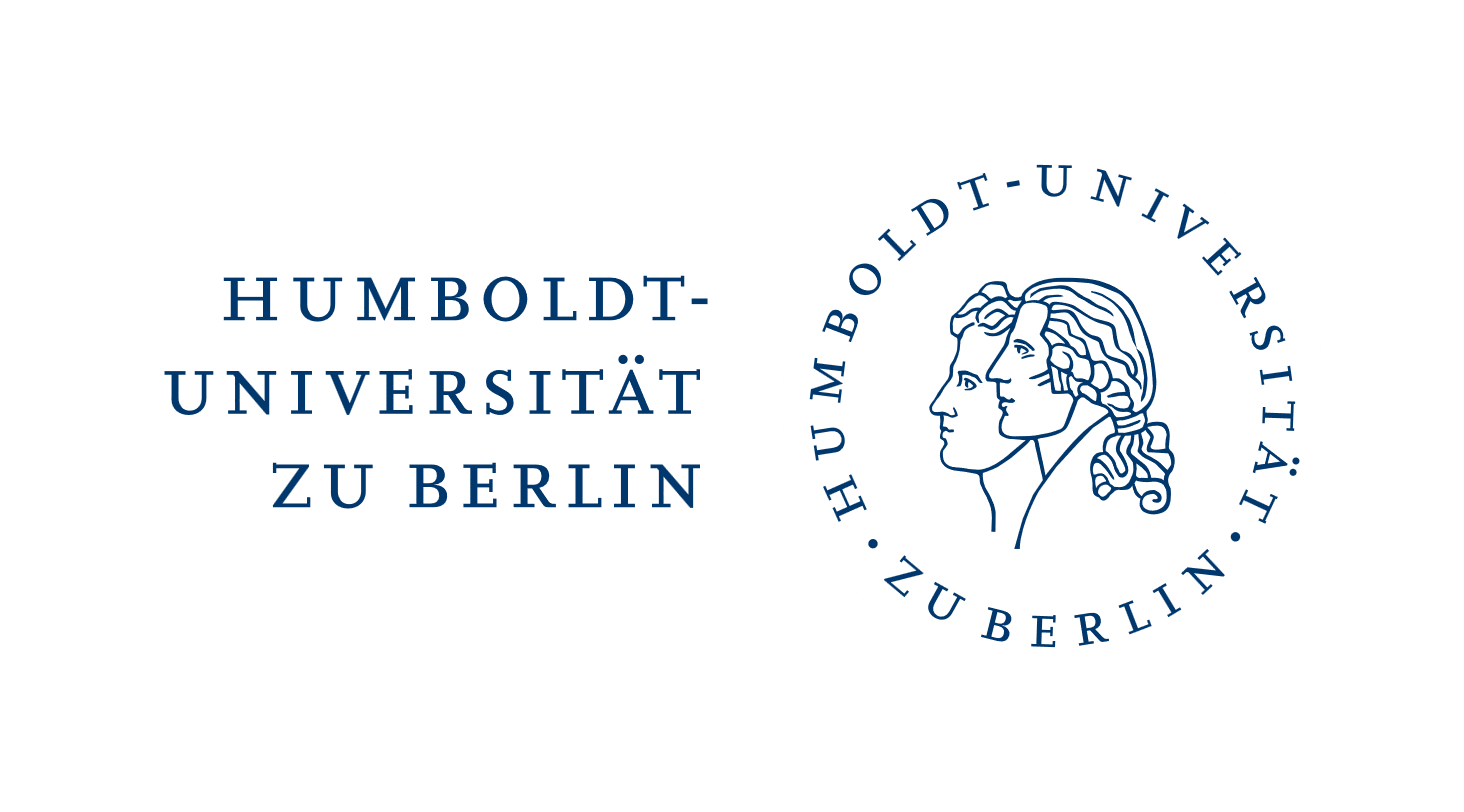 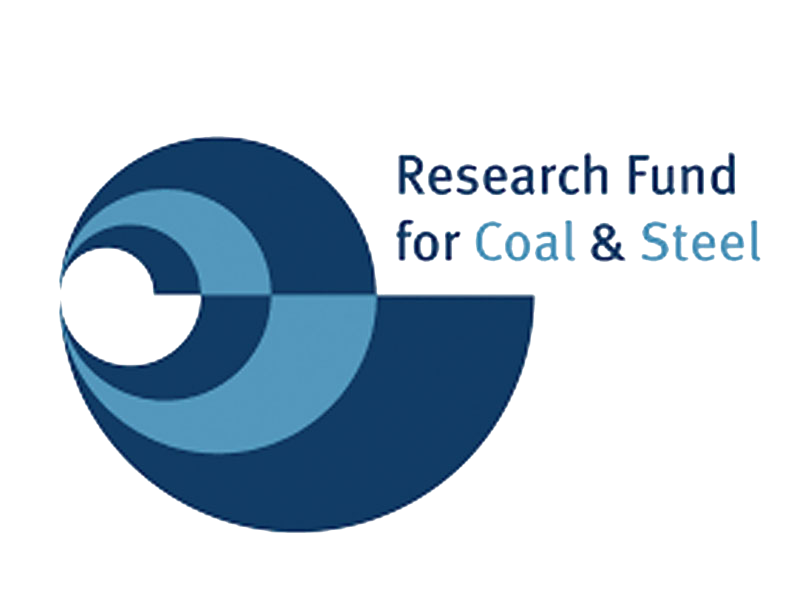 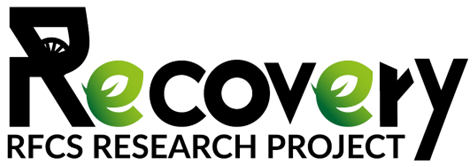 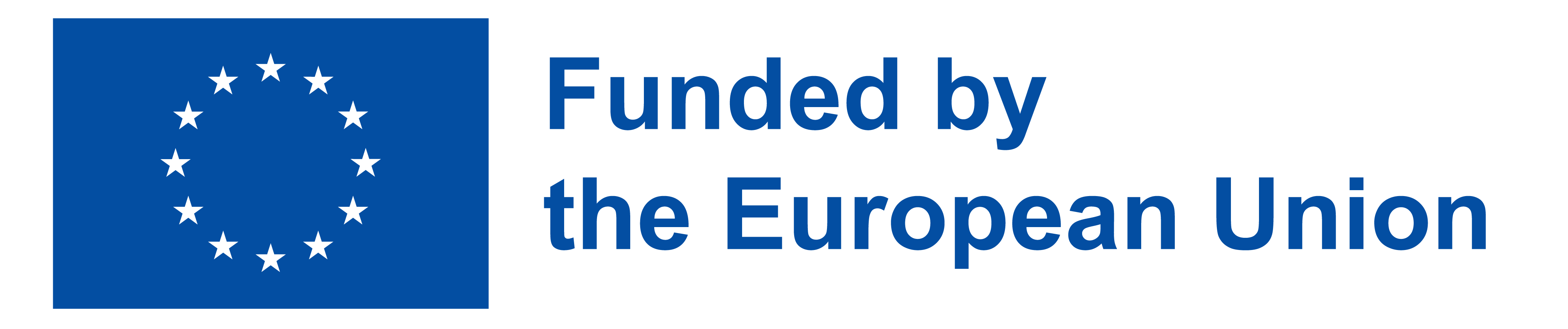 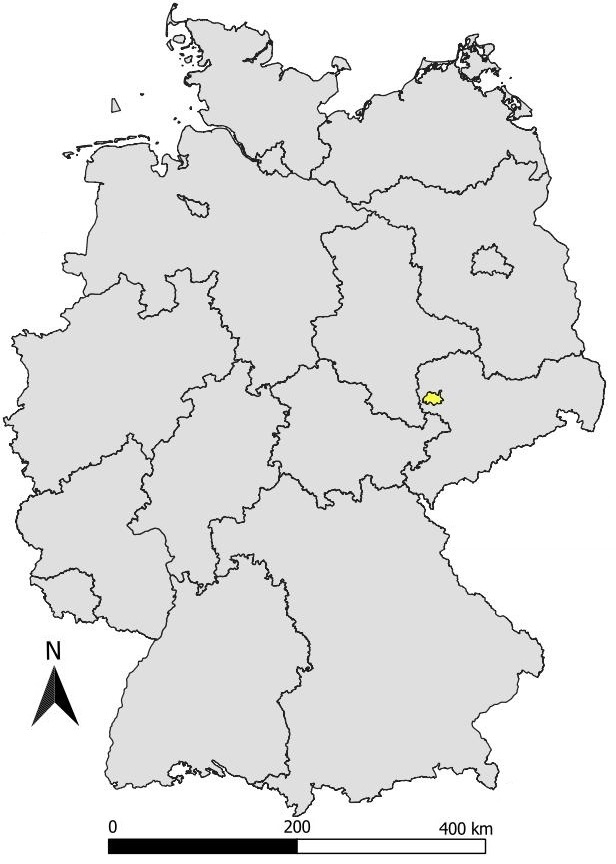 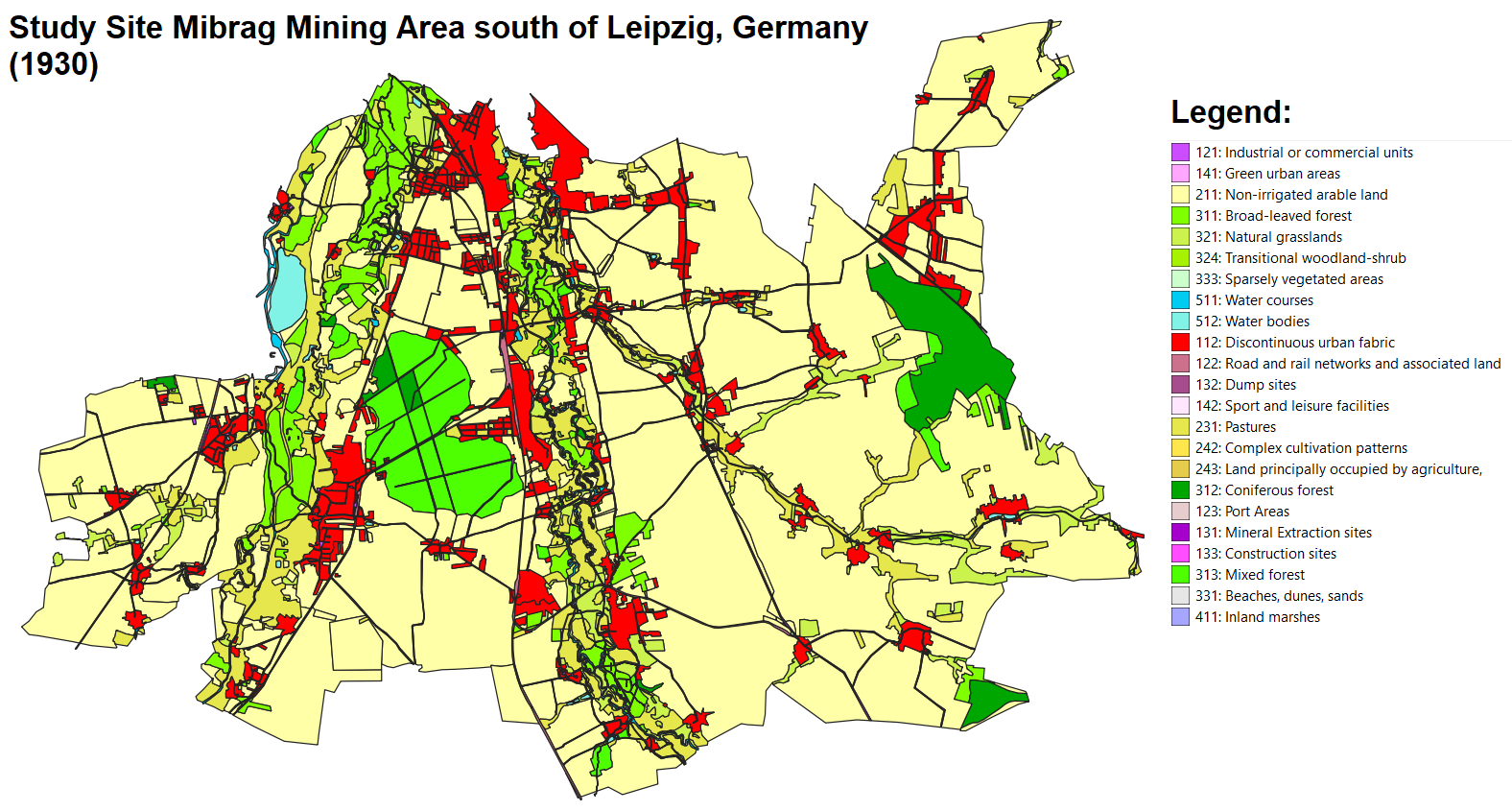 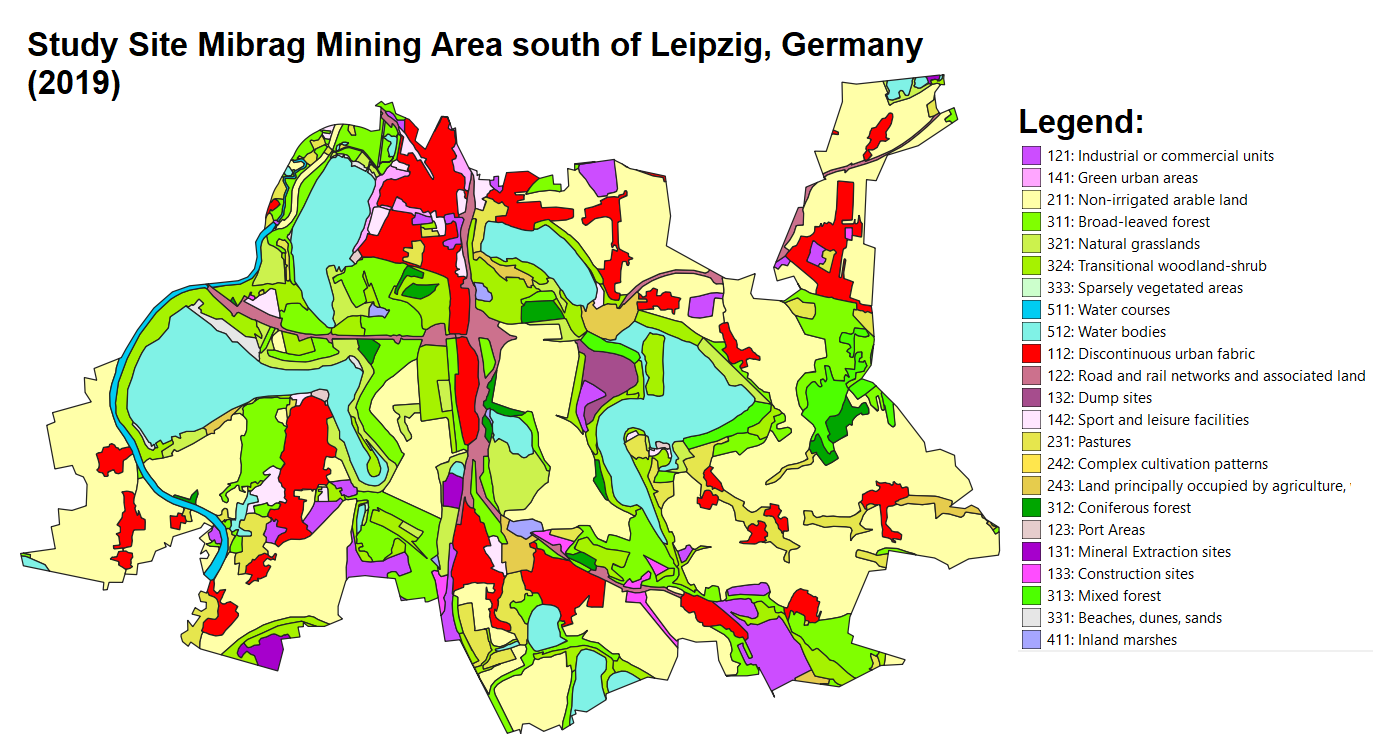 2
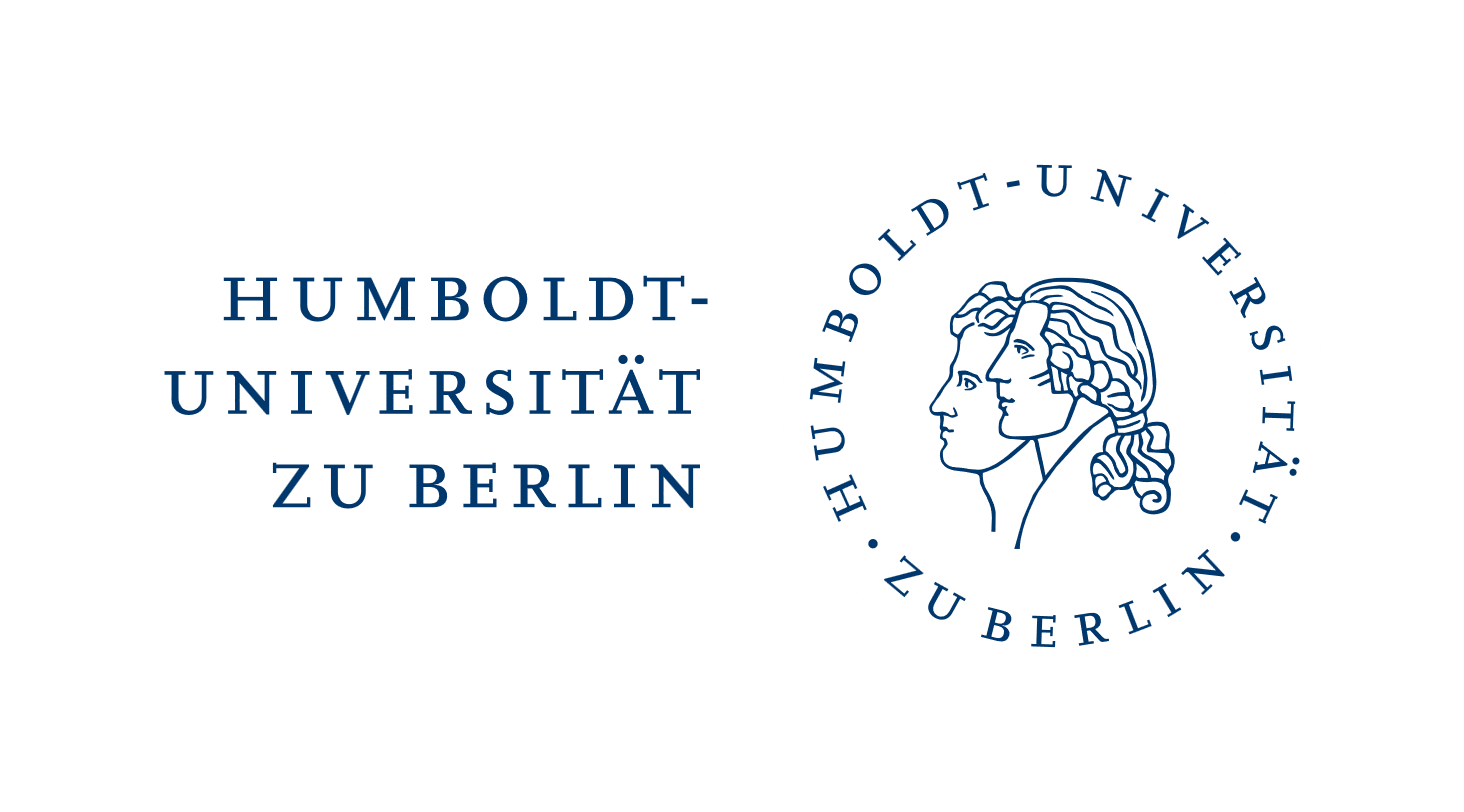 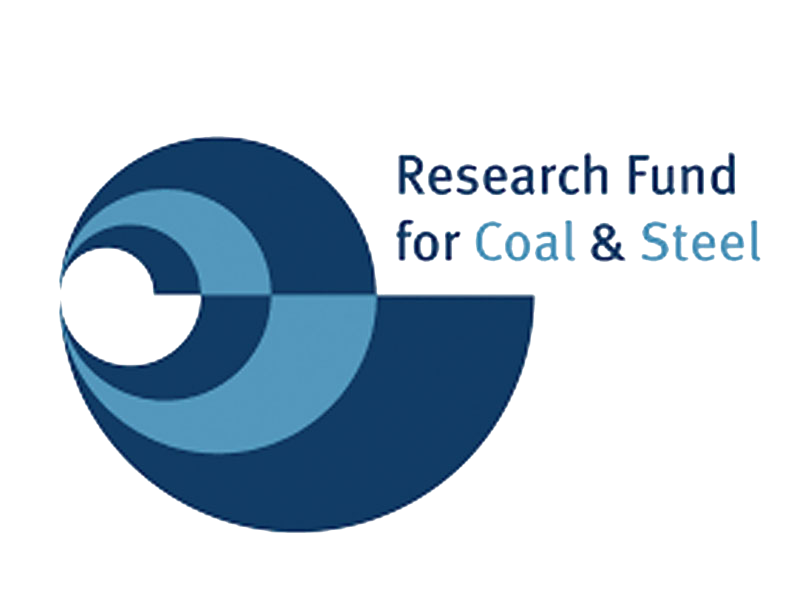 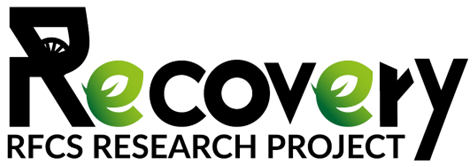 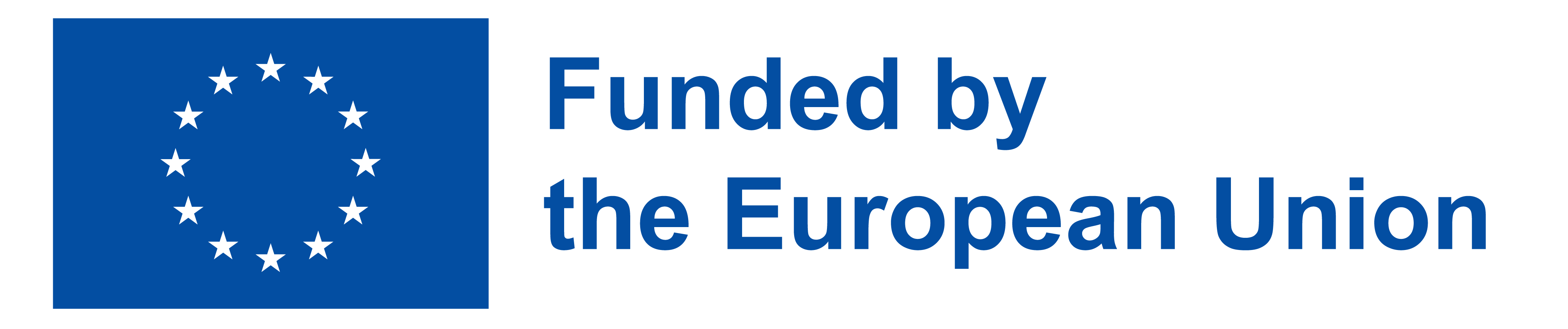 Changes in the pre and post mining landscape:
More artificial lakes (former mining pits)
More hills (former mining dump heaps)
More transitional land cover: transitional mixed woodland, grassland
More settlement areas
More industrial areas
Less arable land (agriculture)
More diversity in land cover types: 
Ecosystems
Development options/opportunities
3
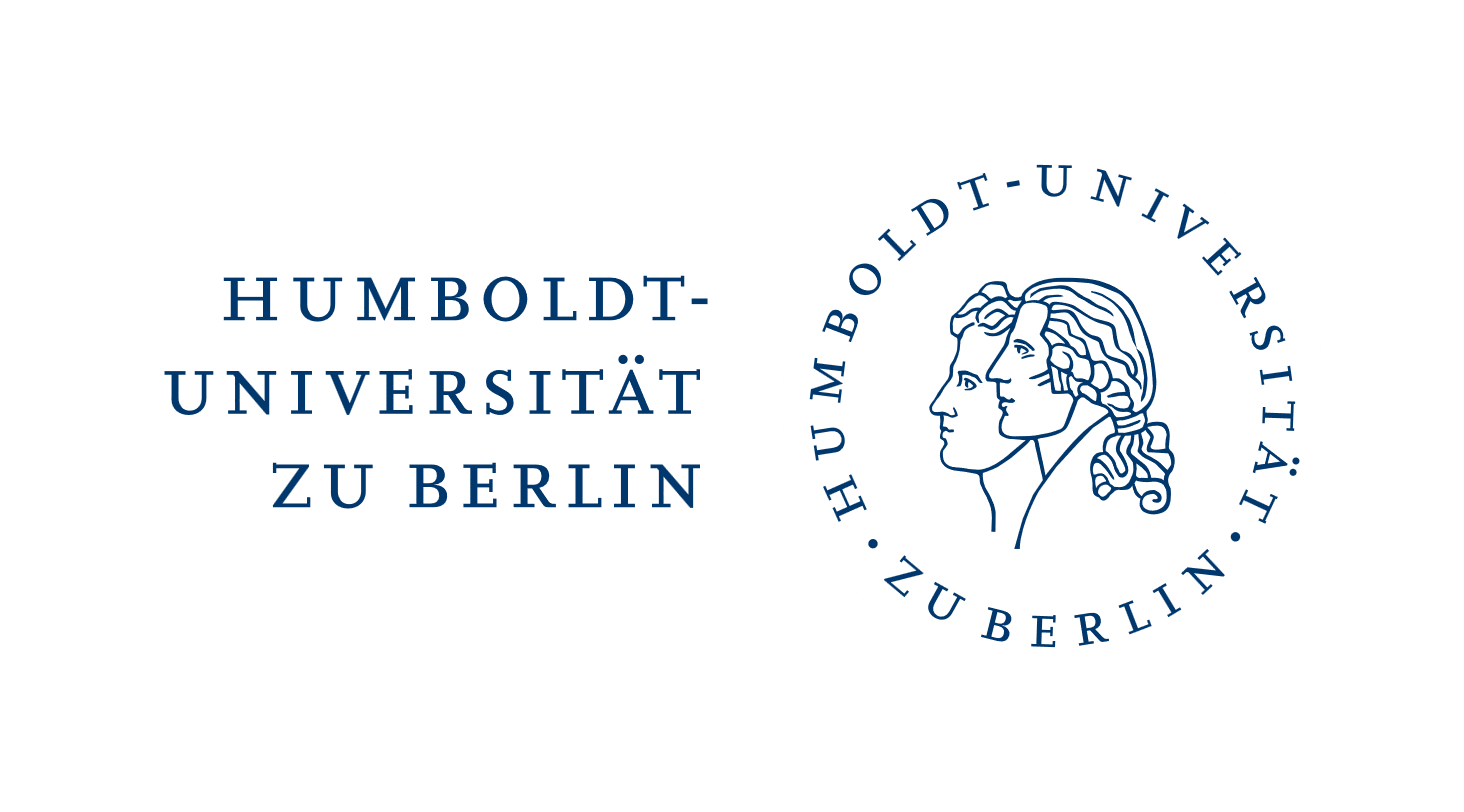 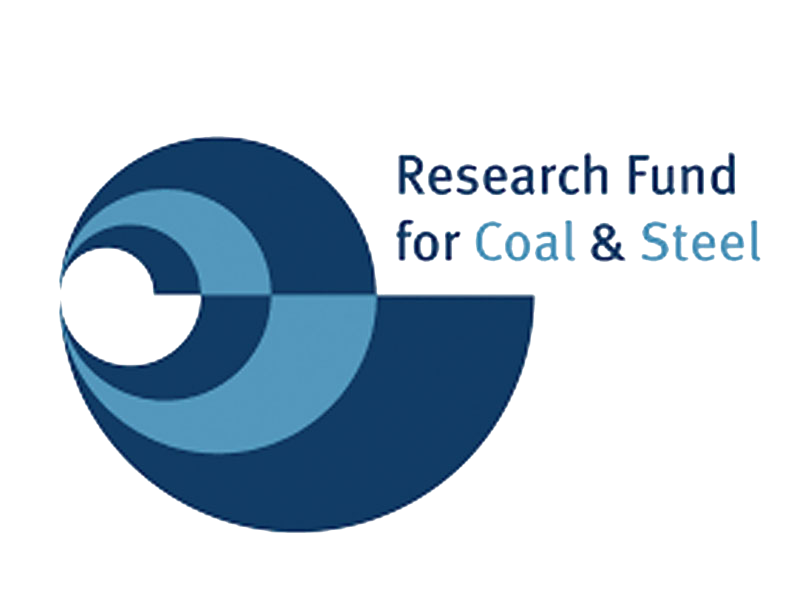 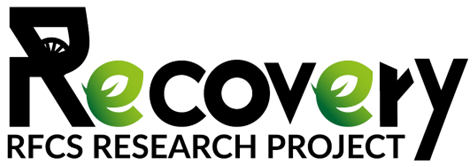 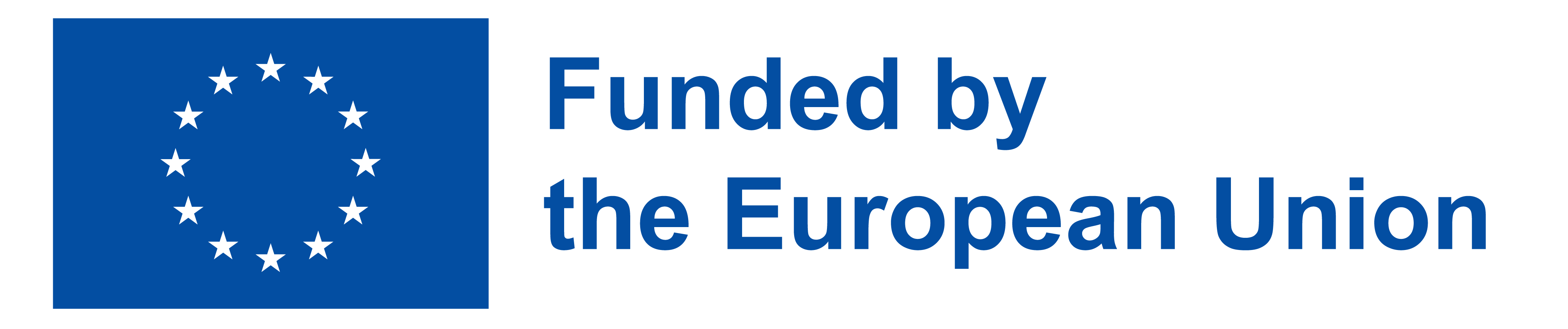 Artificial lakes as new unique landscape elements:
Cospudener See
Markkleeberger See
Störmthaler See
Zwenkauer See
4
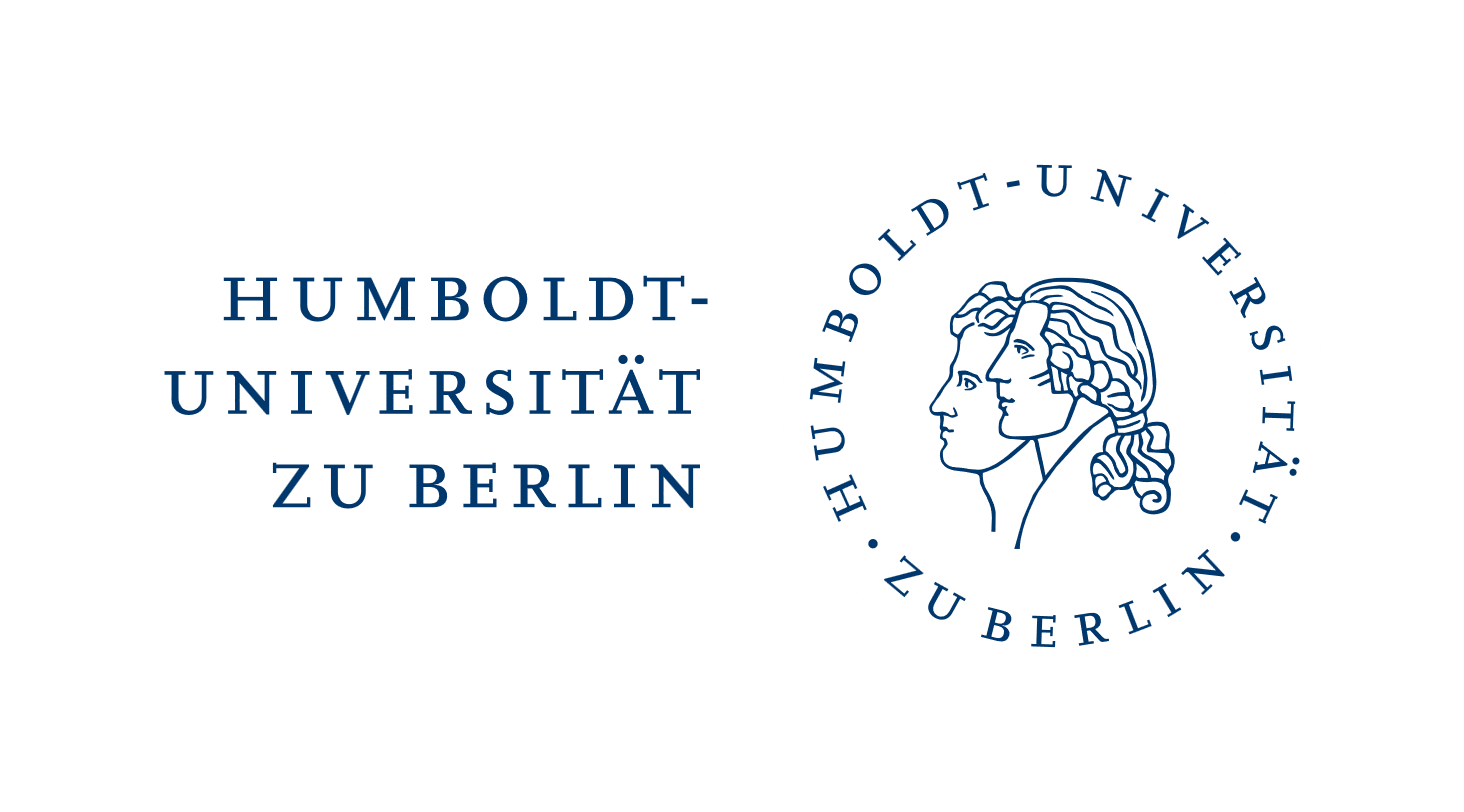 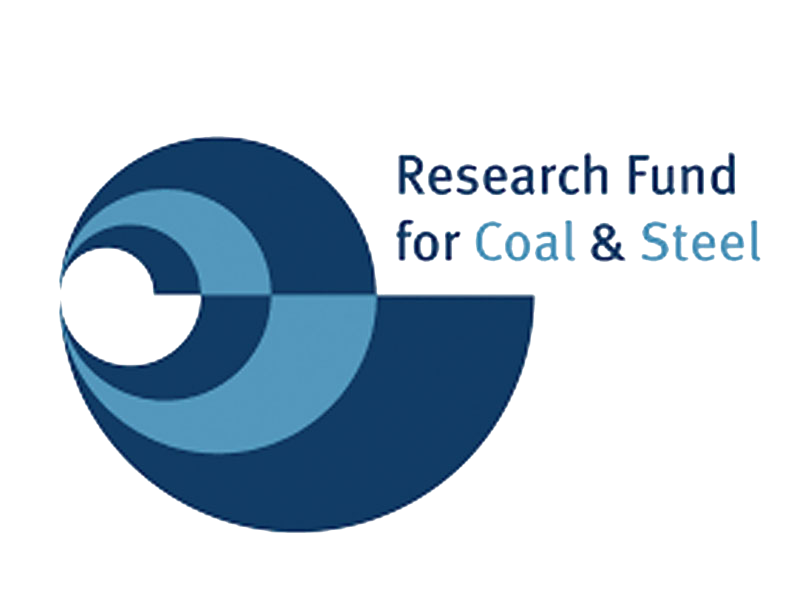 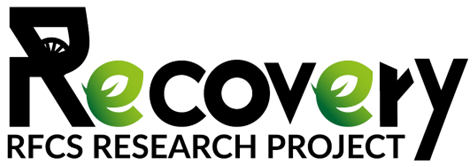 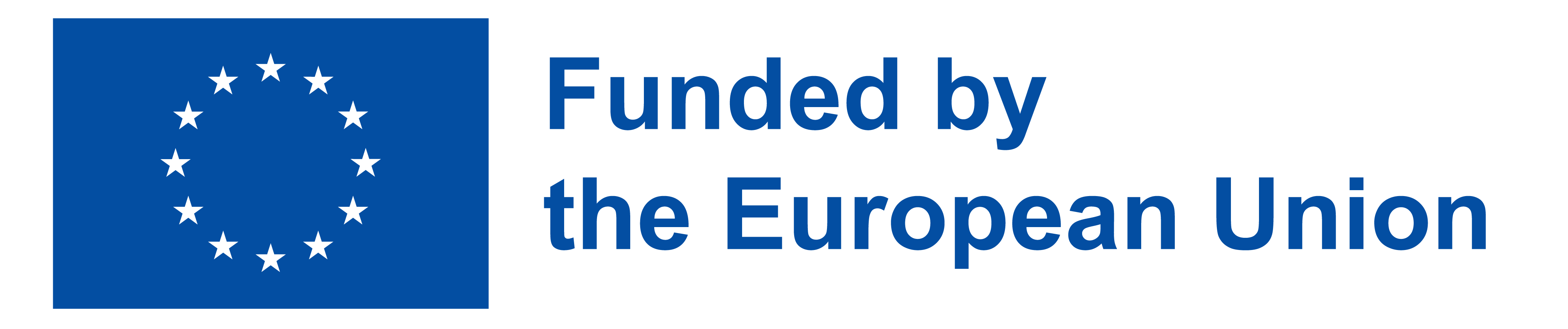 Post mining landscape: Ecosystem Services 
Agricultural Production – Landscape experience – Recreation/ Watersports:
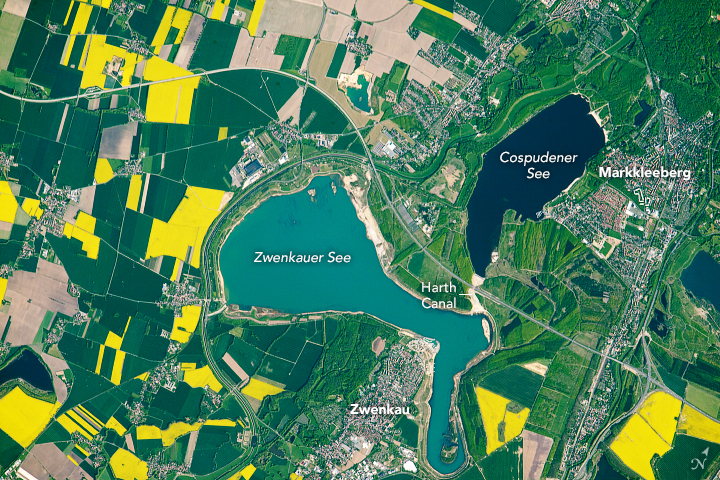 Cospudener See
Zwenkauer See
Image: NASA (https://earthobservatory.nasa.gov/images/92200/a-transformed-landscape-in-germany)
5
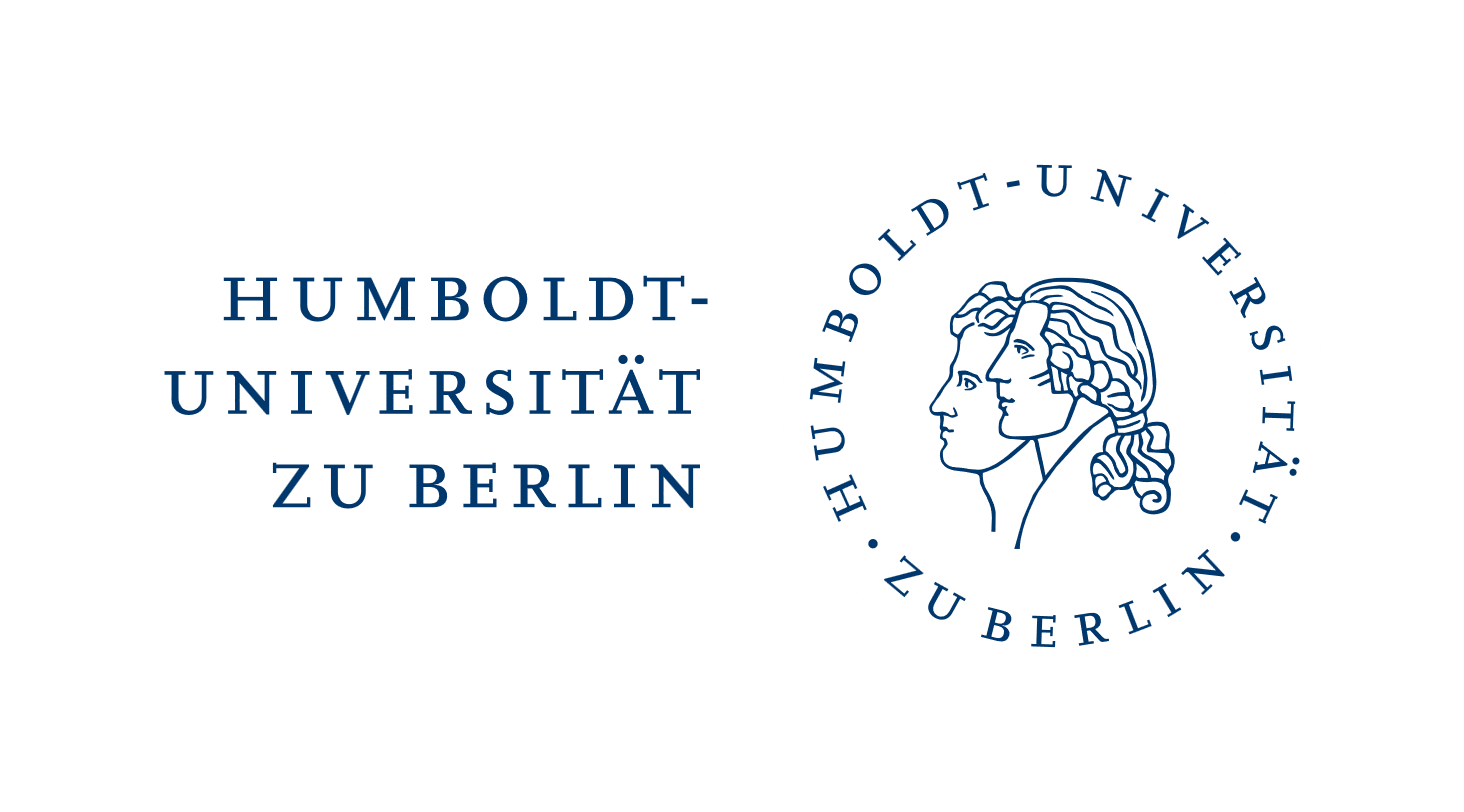 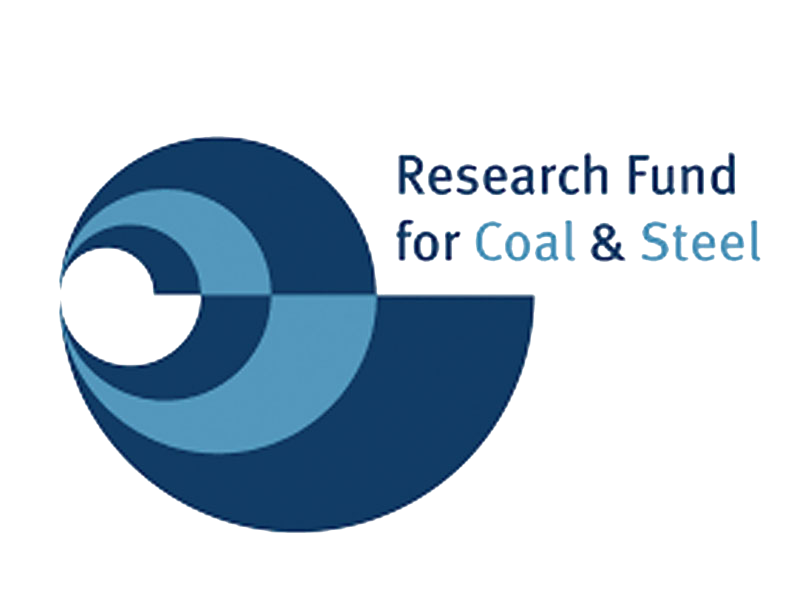 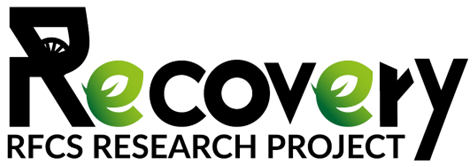 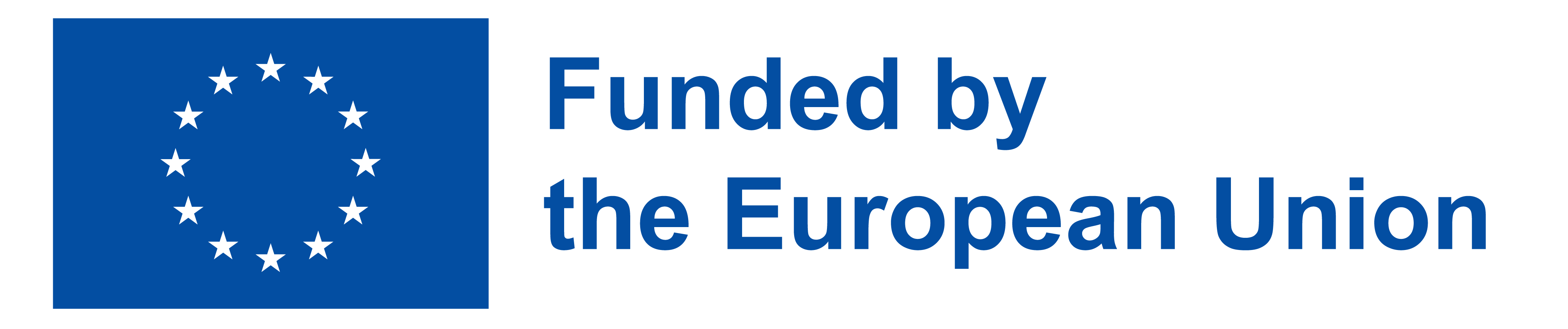 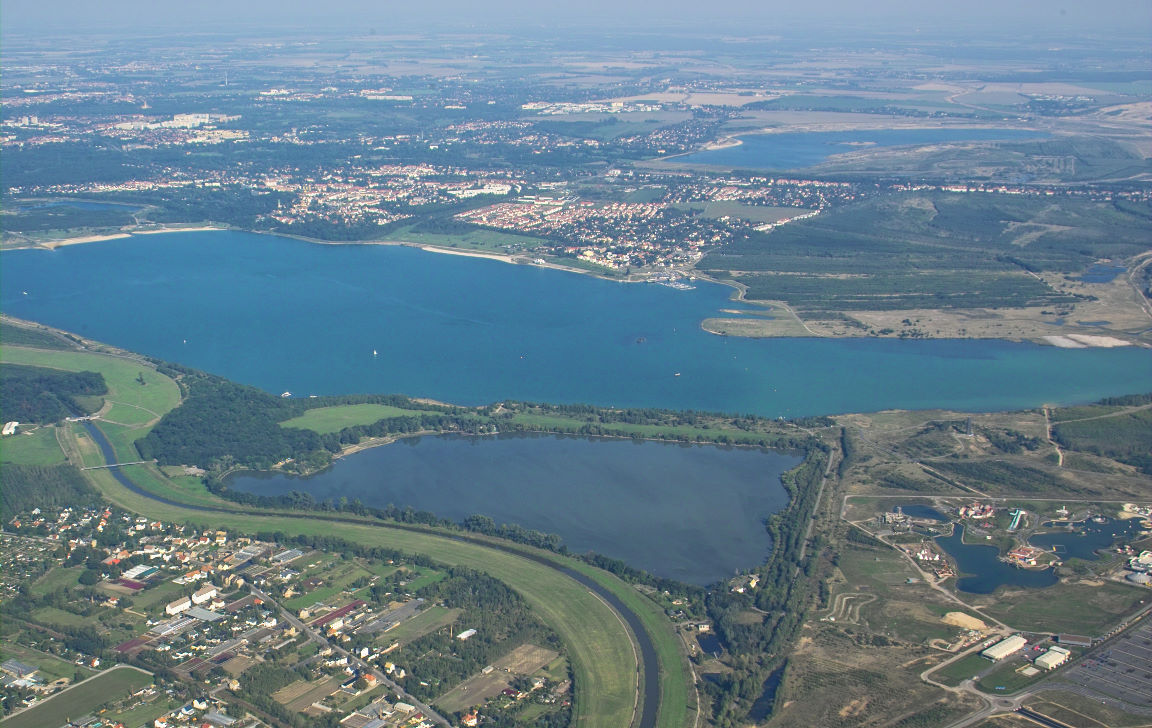 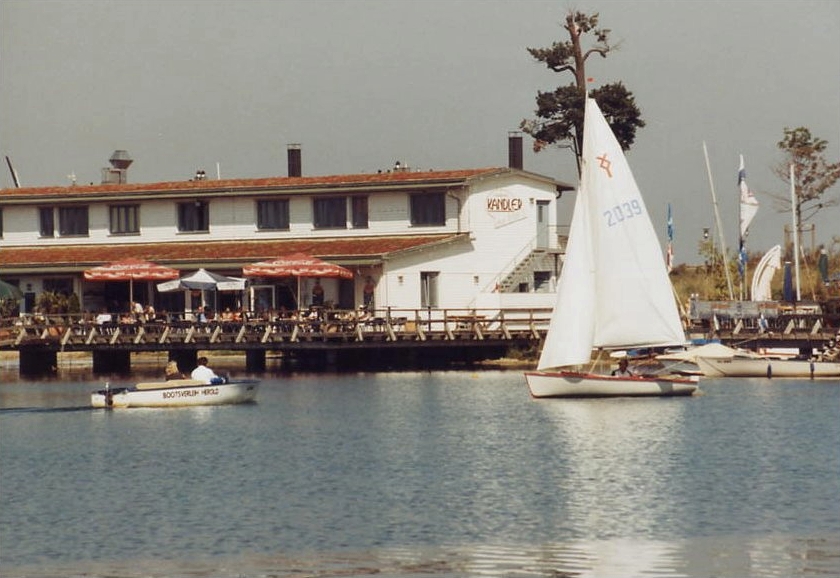 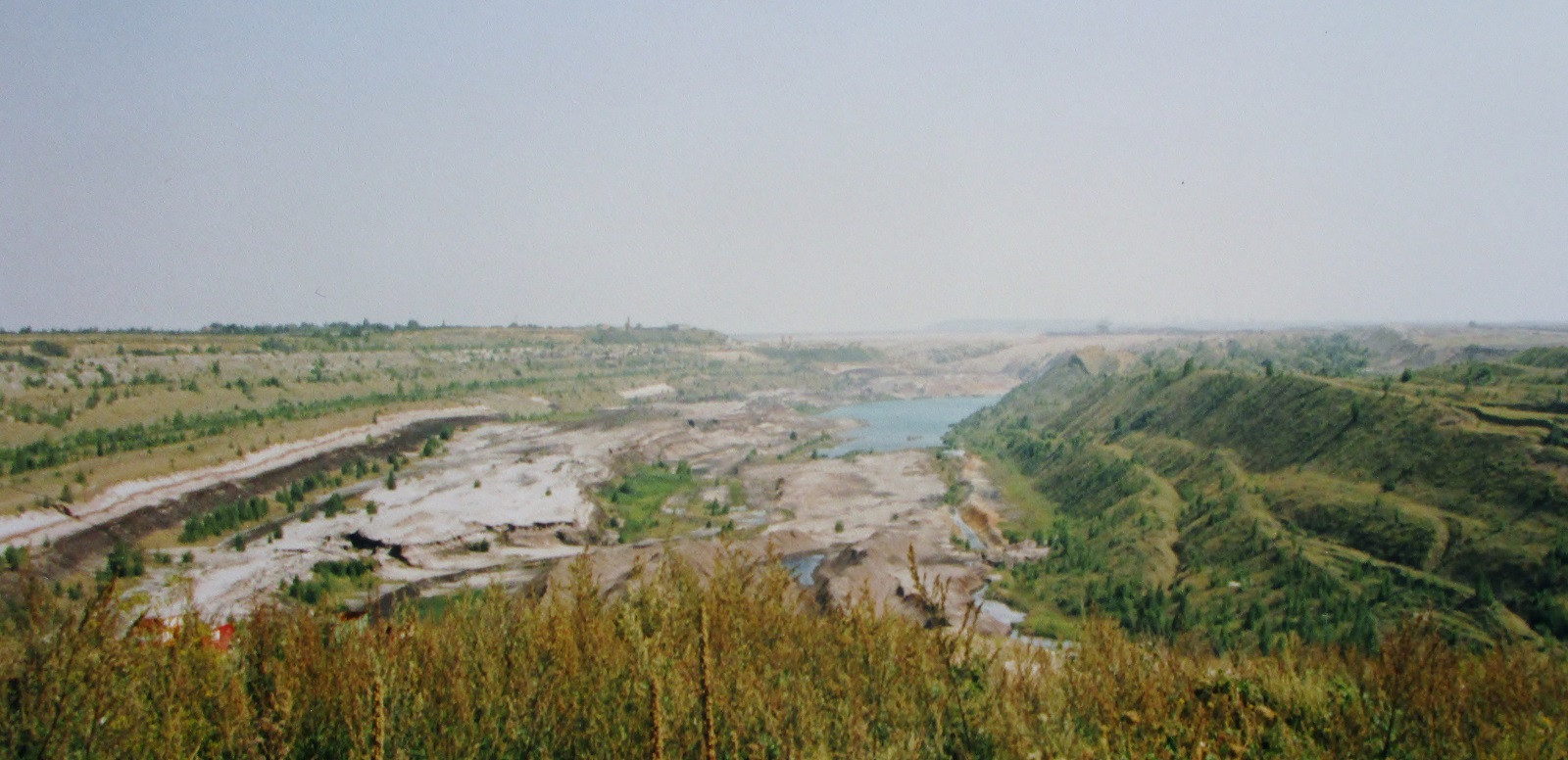 Mining-pit Cospuden 1993
Cospudener See
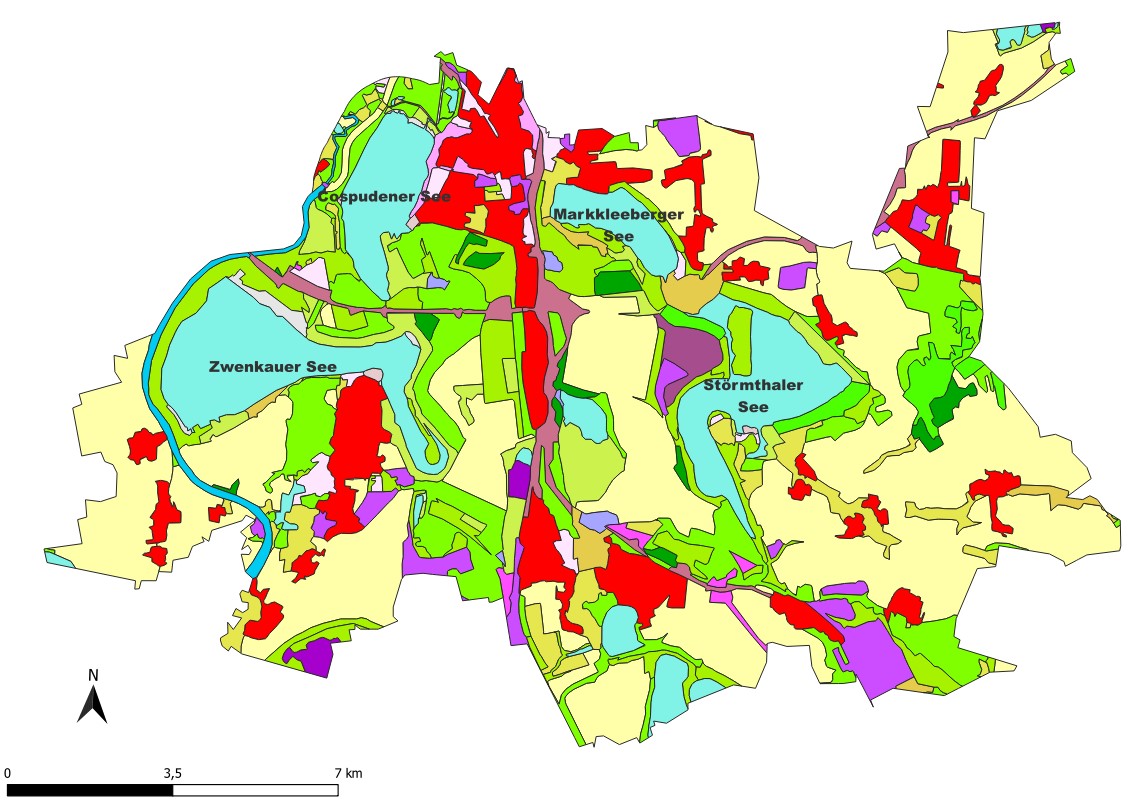 Image: Andreas Wolf 01 - Eigenes Werk, CC BY-SA 4.0, https://commons.wikimedia.org/w/index.php?curid=110860724
Image: Norbert Kaiser - Eigenes Werk, CC BY-SA 3.0, https://commons.wikimedia.org/w/index.php?curid=884091
Image: Andreas Hannusch, CC BY-SA 3.0, https://commons.wikimedia.org/w/index.php?curid=12984938
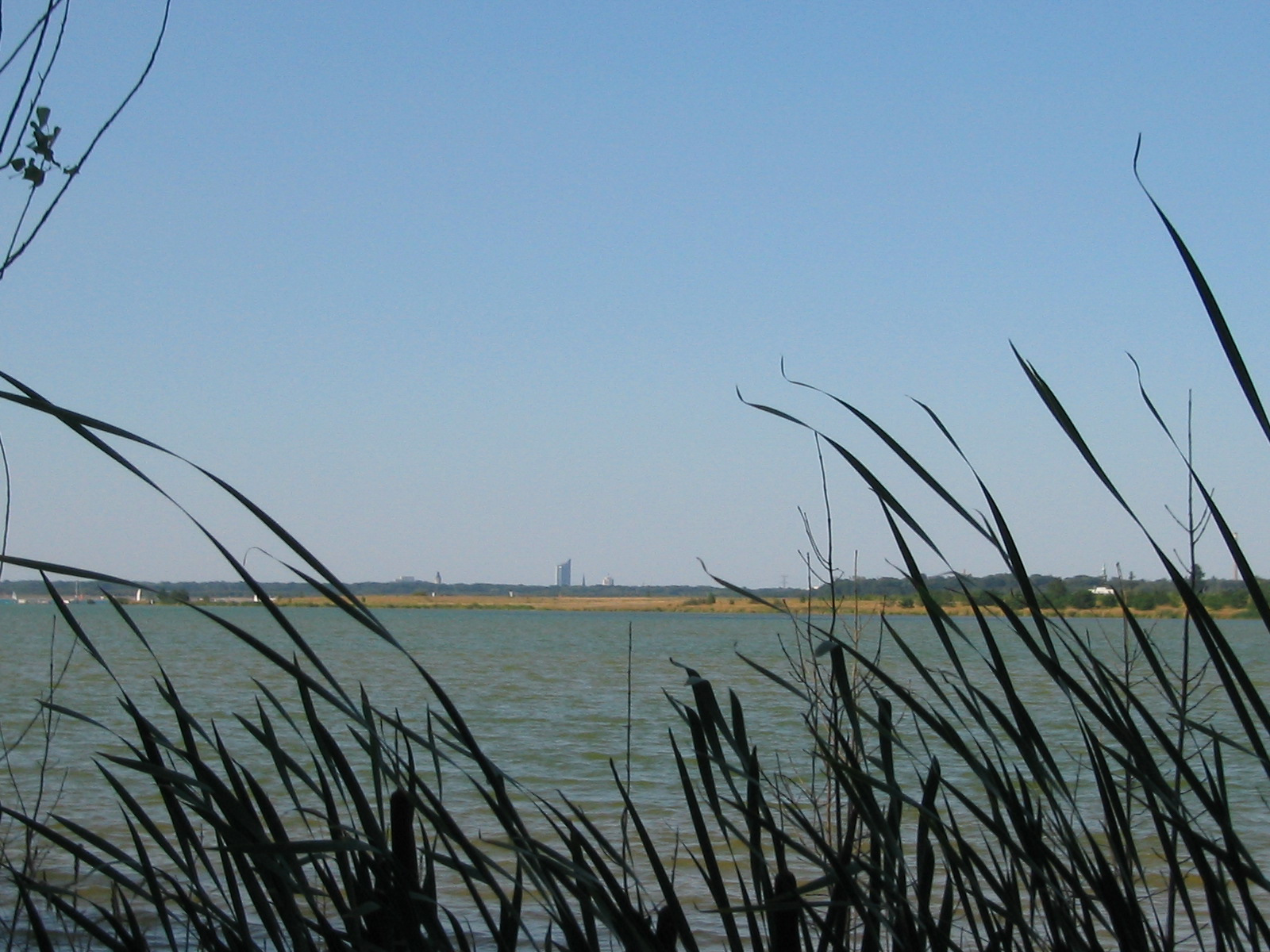 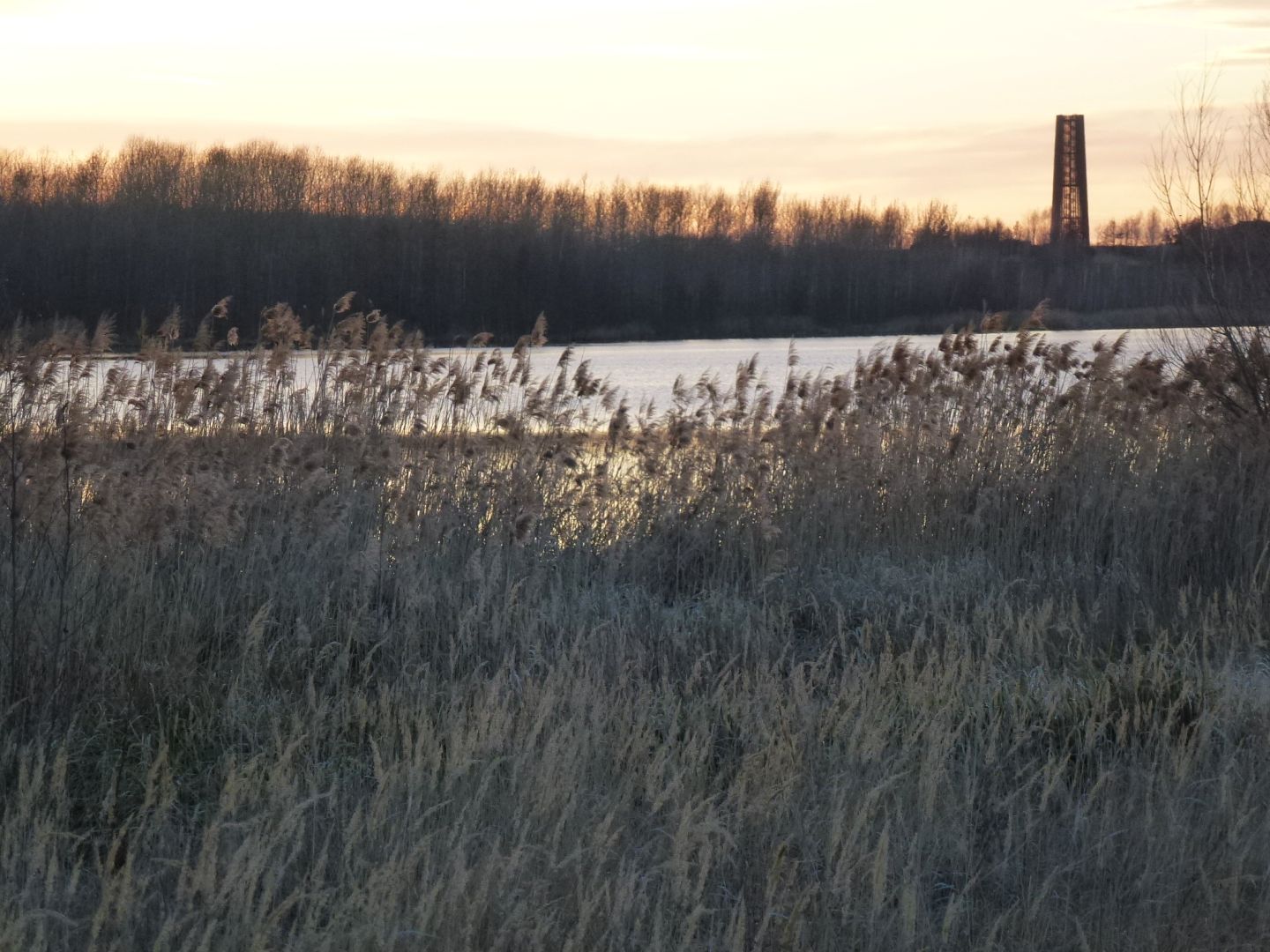 Image: Tnemtsoni - Eigenes Werk, CC BY-SA 3.0, https://commons.wikimedia.org/w/index.php?curid=31741126
Image: Daniel-obst, CC BY-SA 3.0, https://commons.wikimedia.org/w/index.php?curid=11685794
6
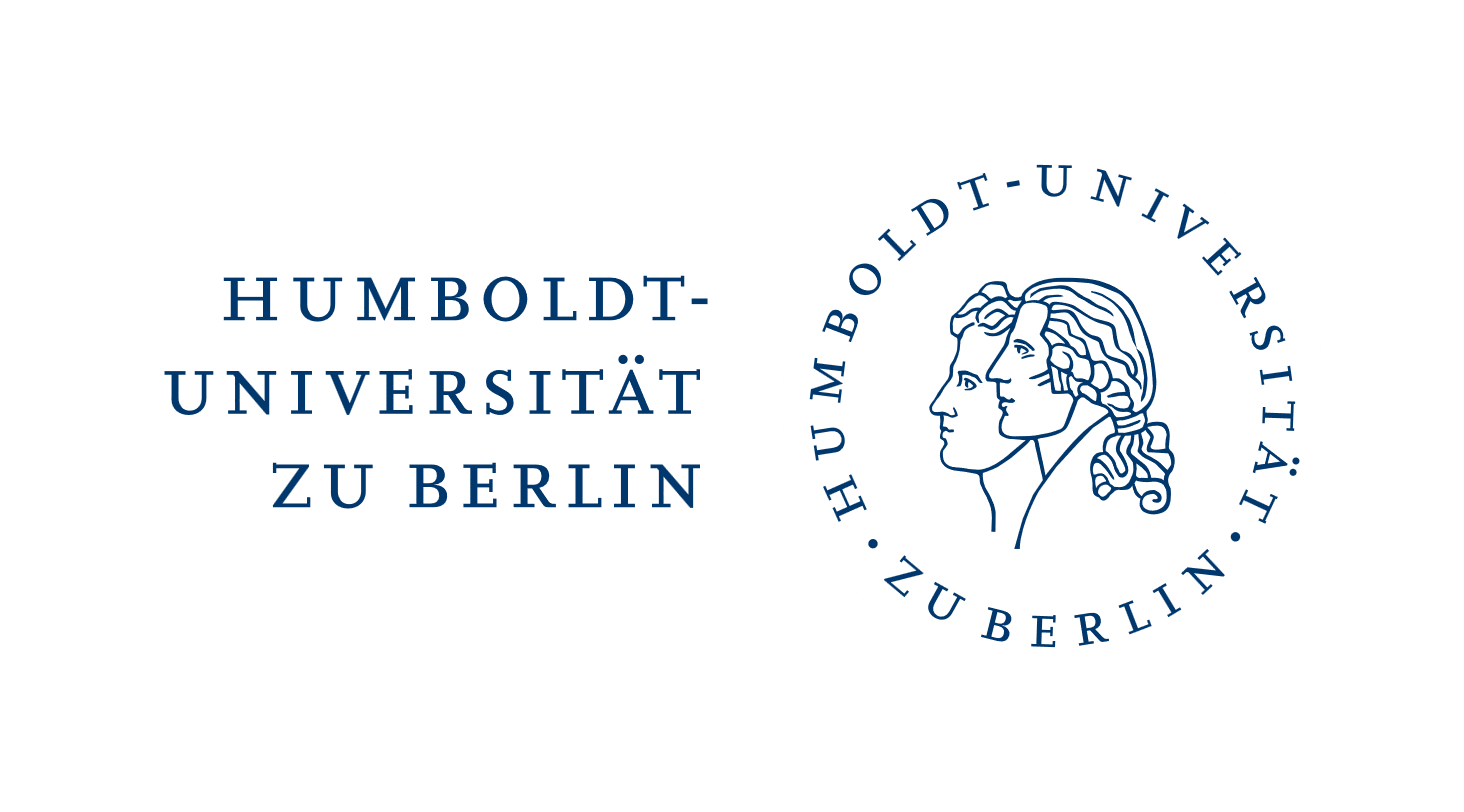 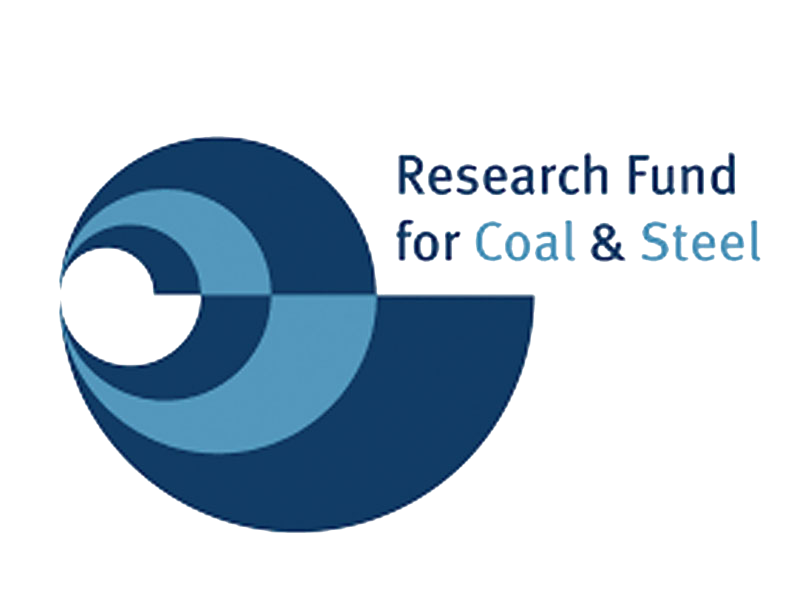 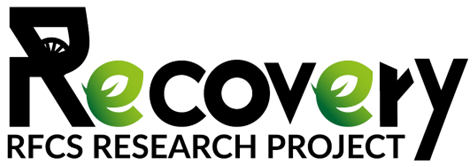 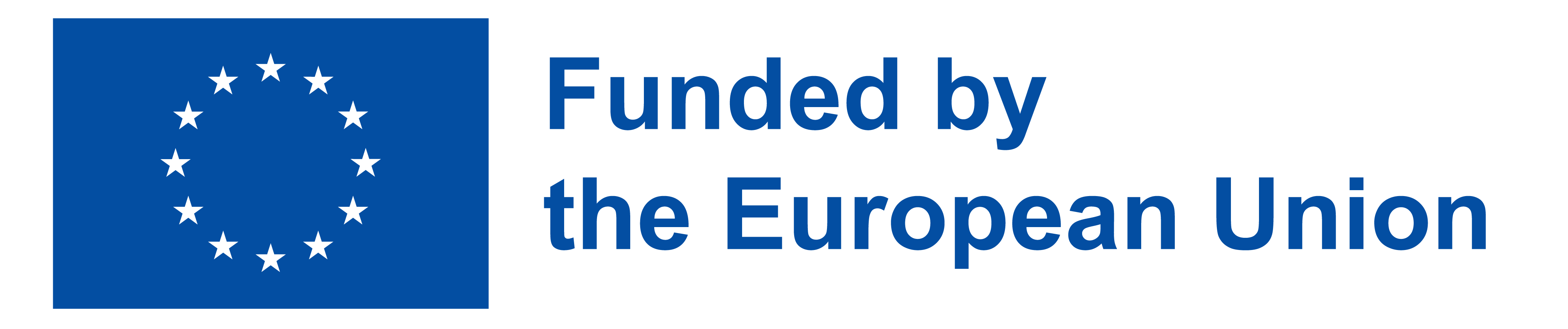 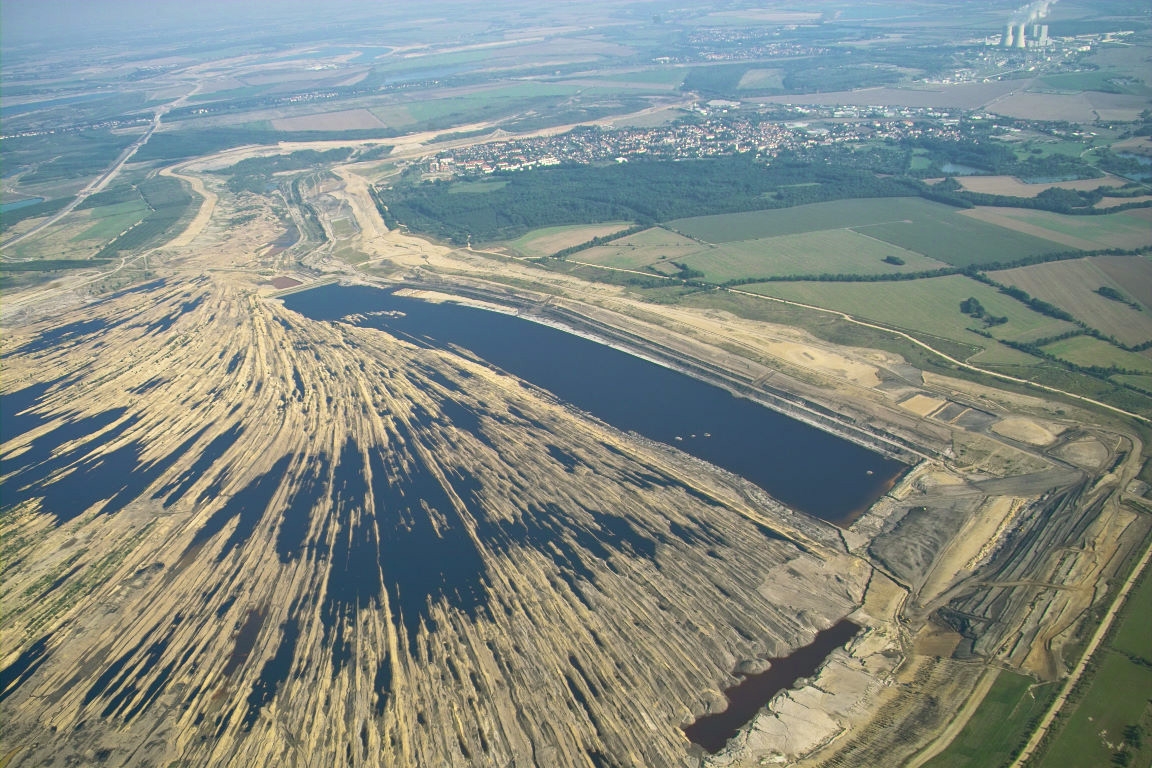 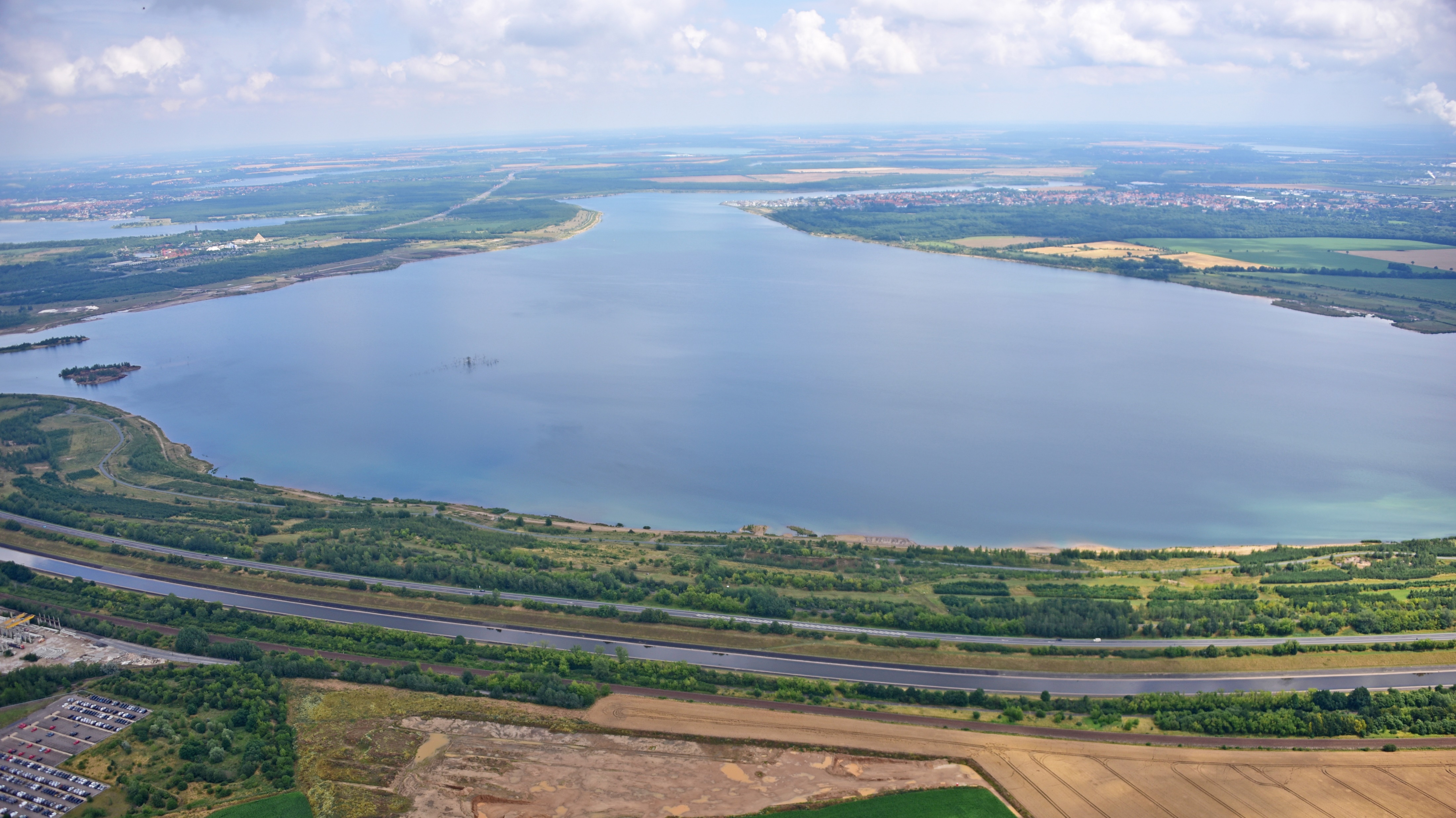 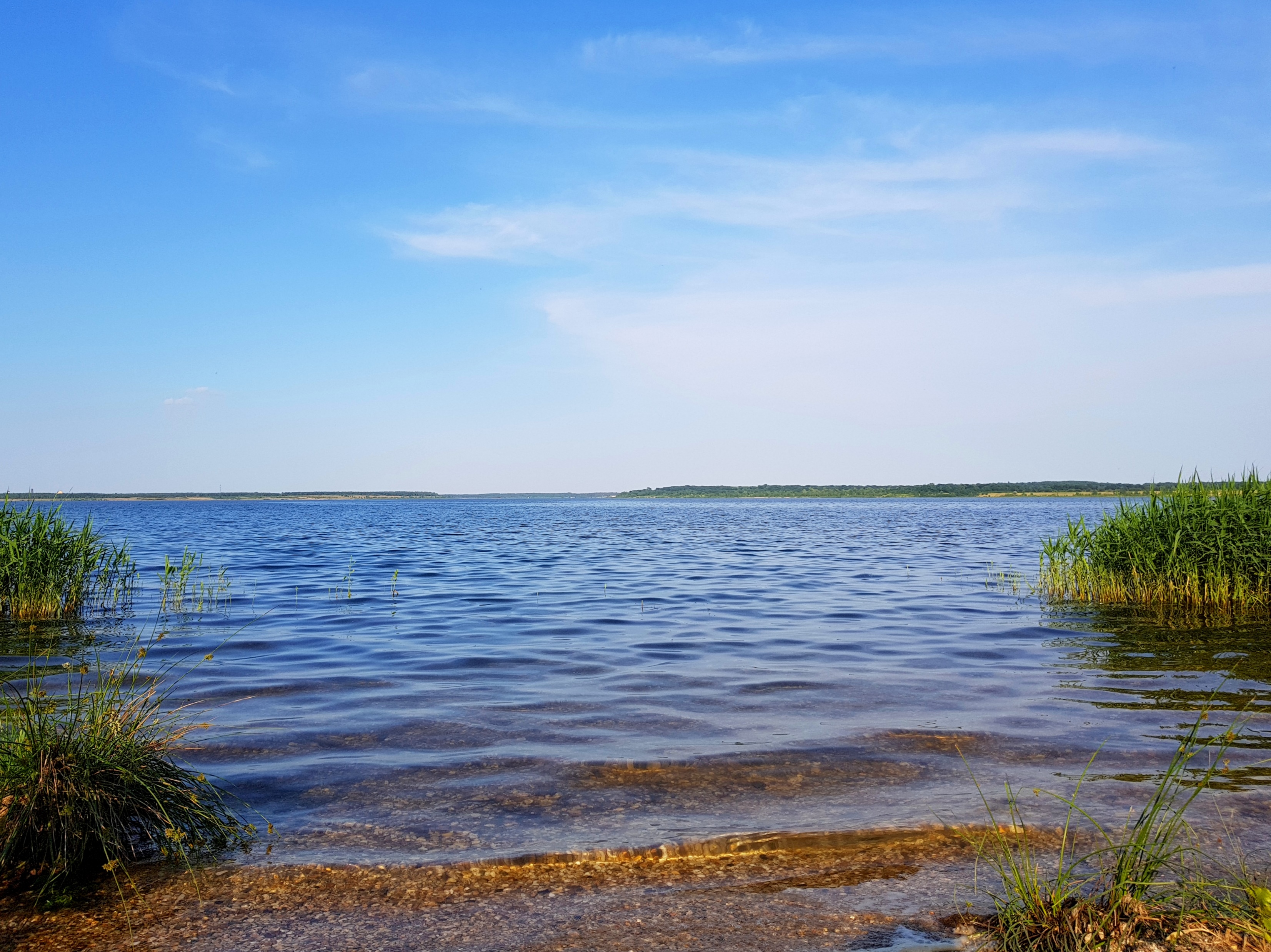 Zwenkauer See
Pit-mine Zwenkau, 2005
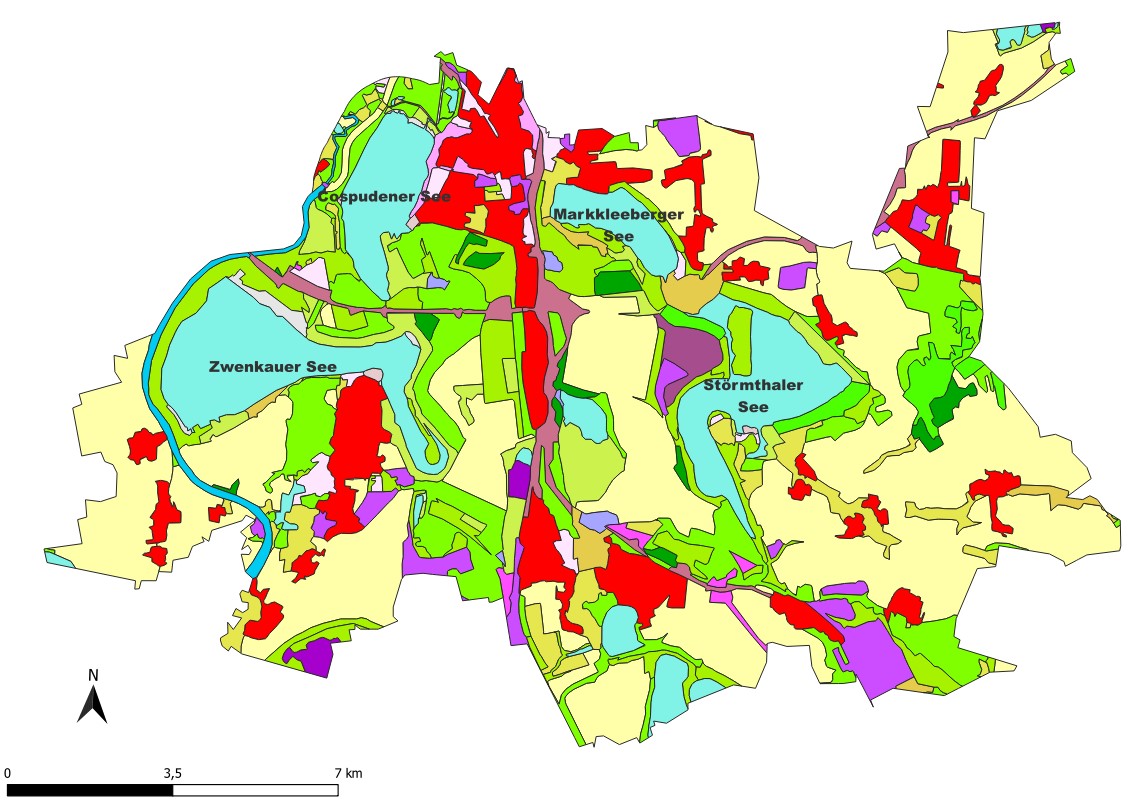 Image: Andreas Hannusch, CC BY-SA 3.0, https://commons.wikimedia.org/w/index.php?curid=8836413
Von Daniel Sporbert - Zwenkauer-See.wiki, CC BY-SA 4.0, https://commons.wikimedia.org/w/index.php?curid=69884672
Image: Wolkenkratzer - Eigenes Werk, CC BY-SA 4.0, https://commons.wikimedia.org/w/index.php?curid=61294012
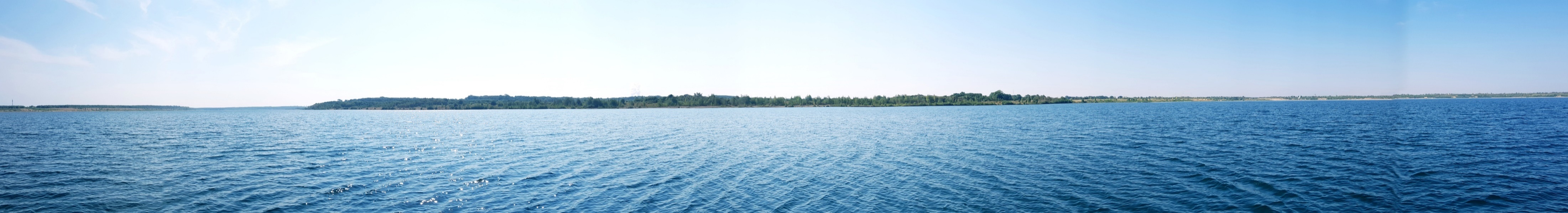 Image: Daniel Sporbert - Zwenkauer-See.org, CC BY-SA 4.0, https://commons.wikimedia.org/w/index.php?curid=71169741
7
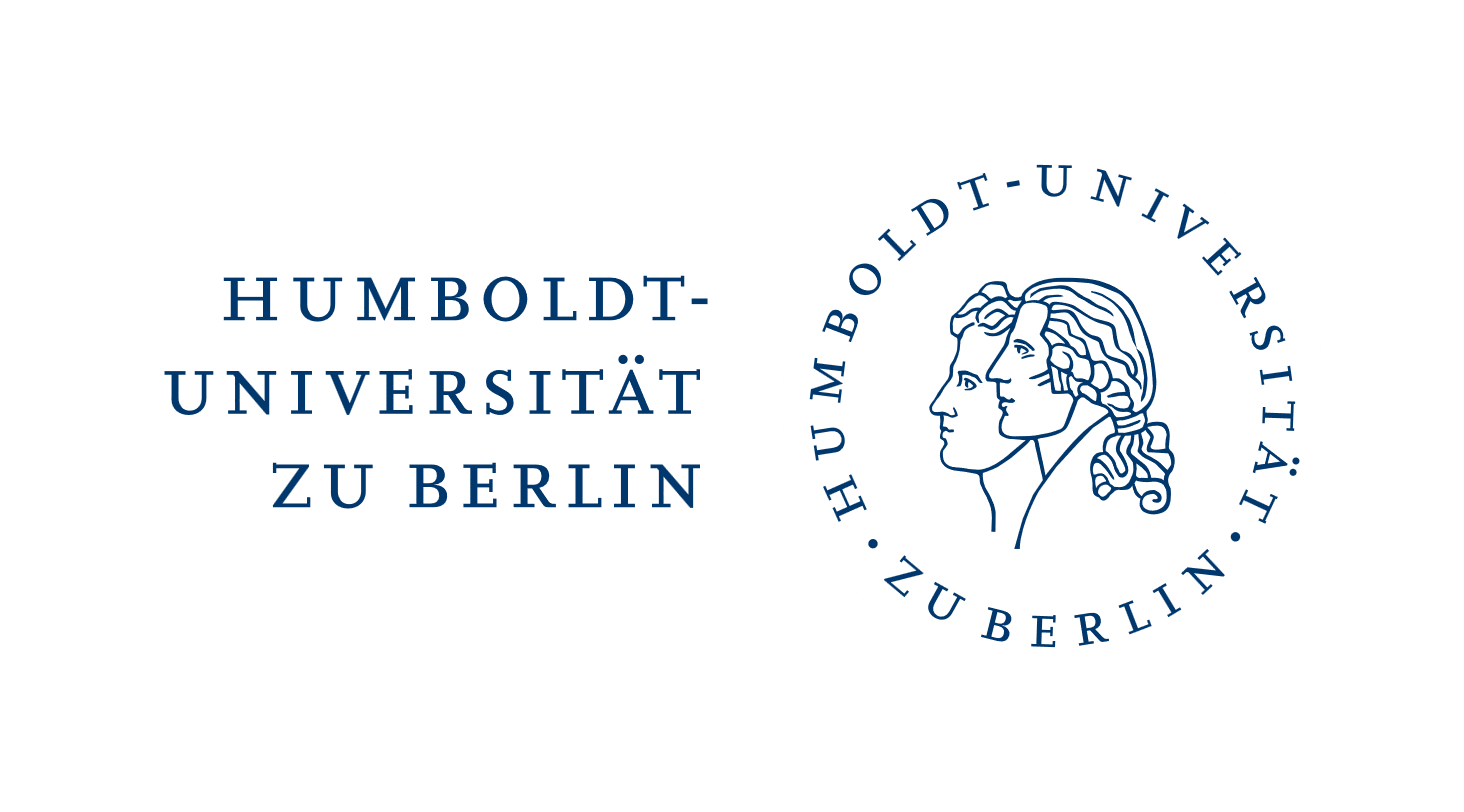 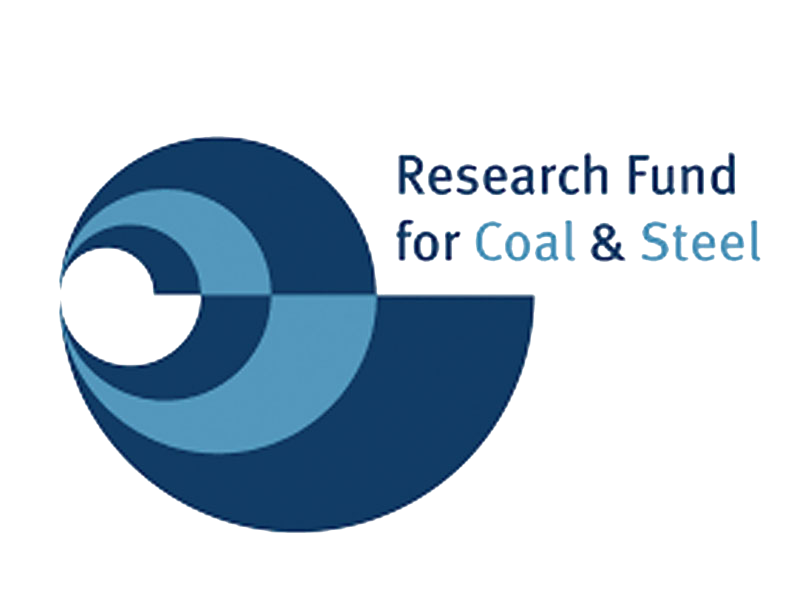 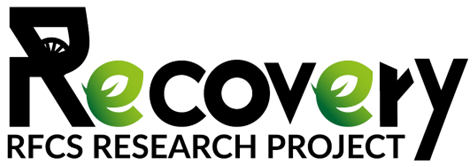 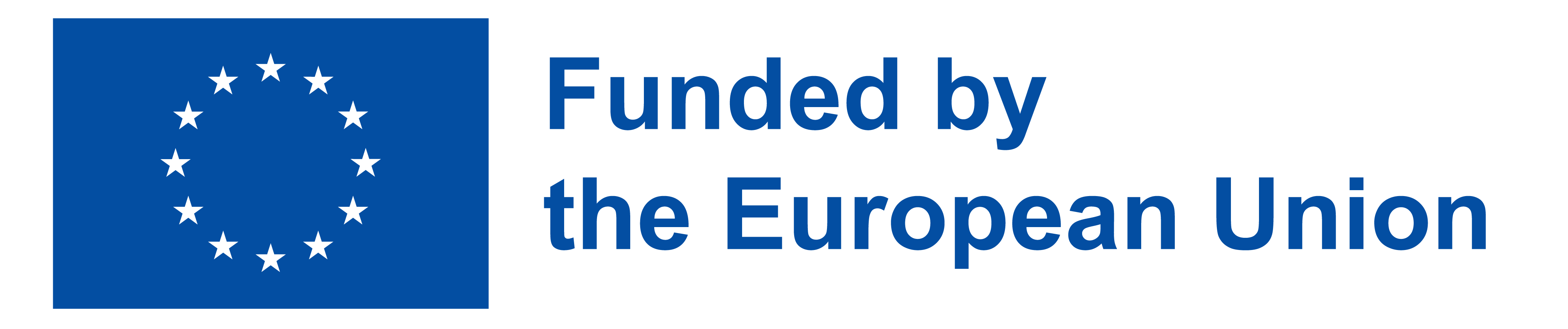 Landscape Ecosystem Services 
Biodiversity – Landscape based Tourism – Cultural heritage:
Markkleeberger See
Störmthaler See
8
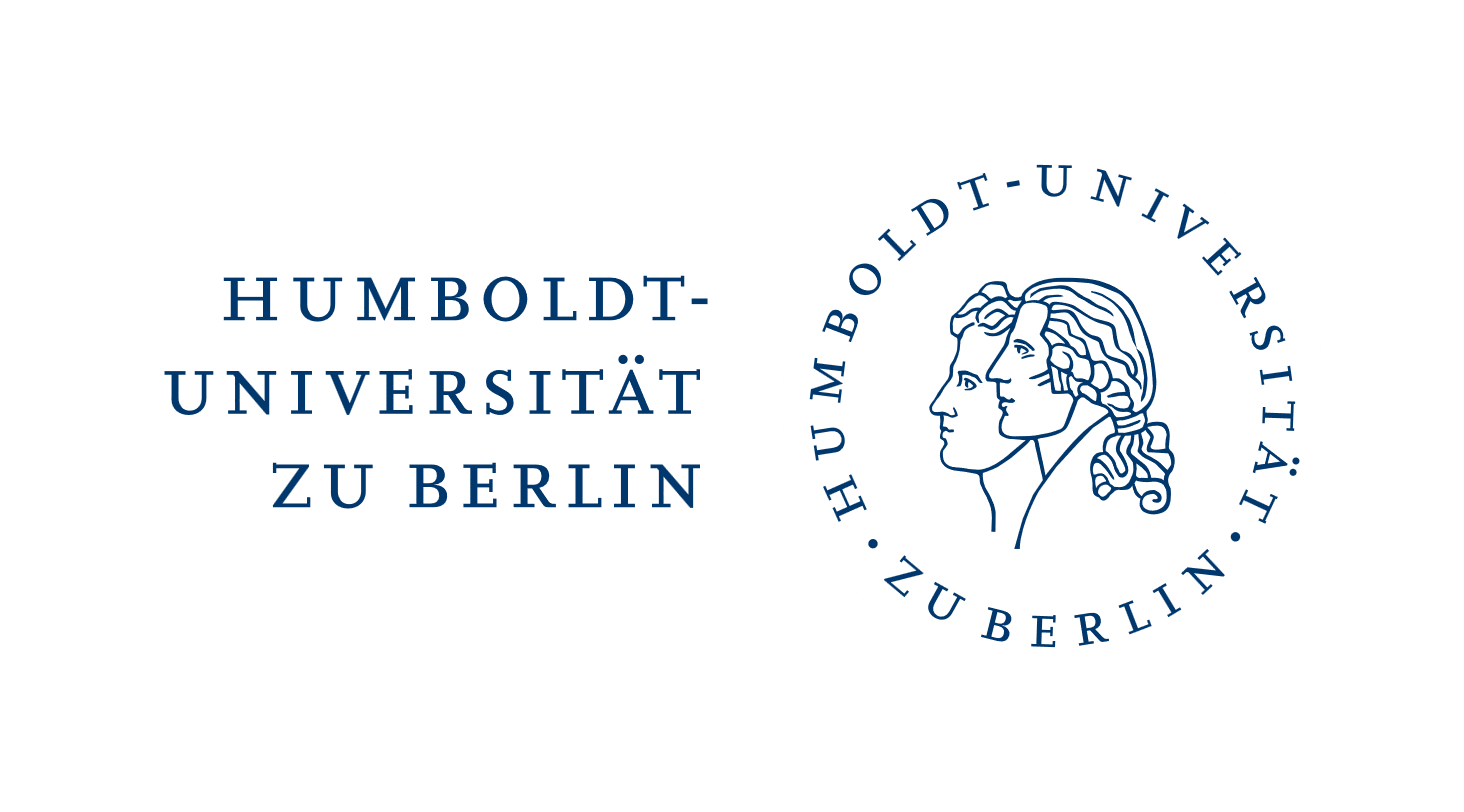 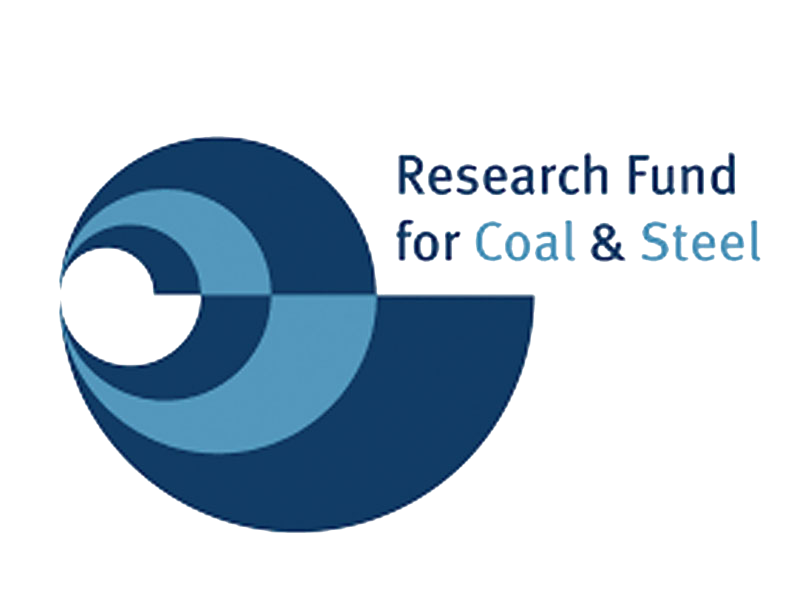 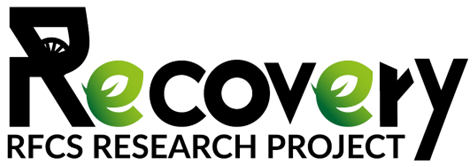 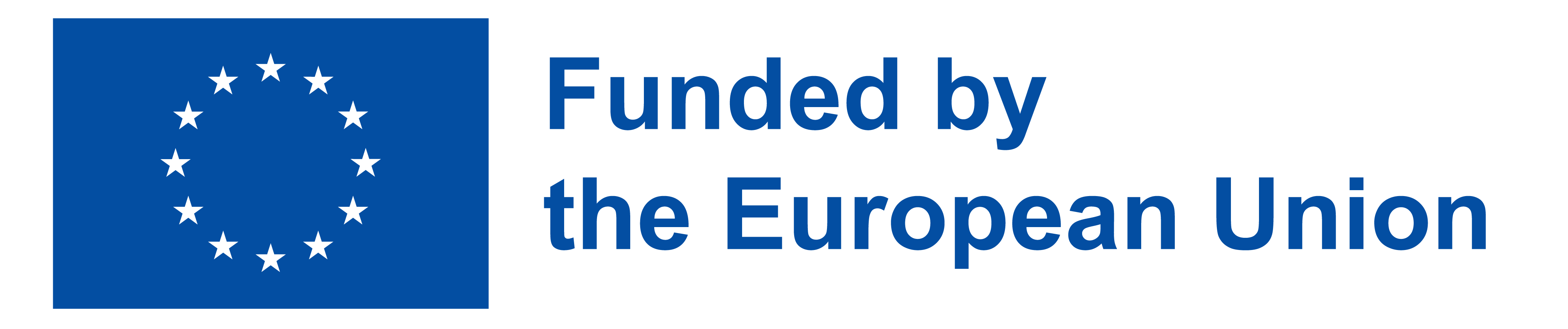 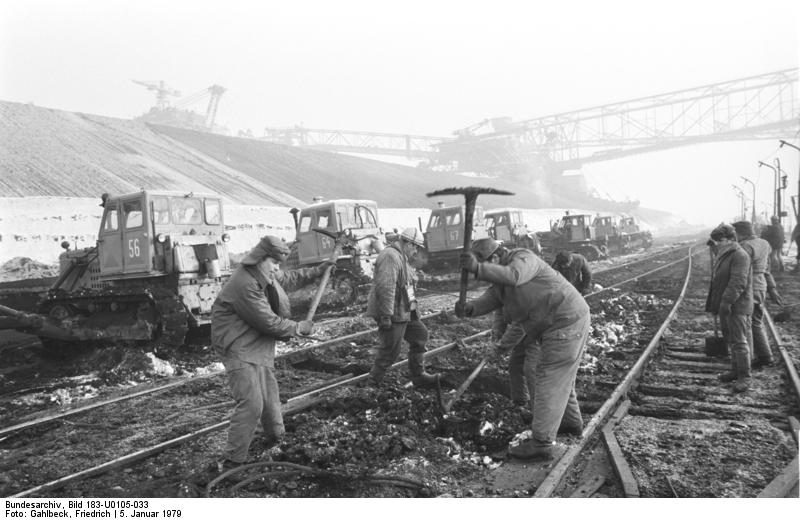 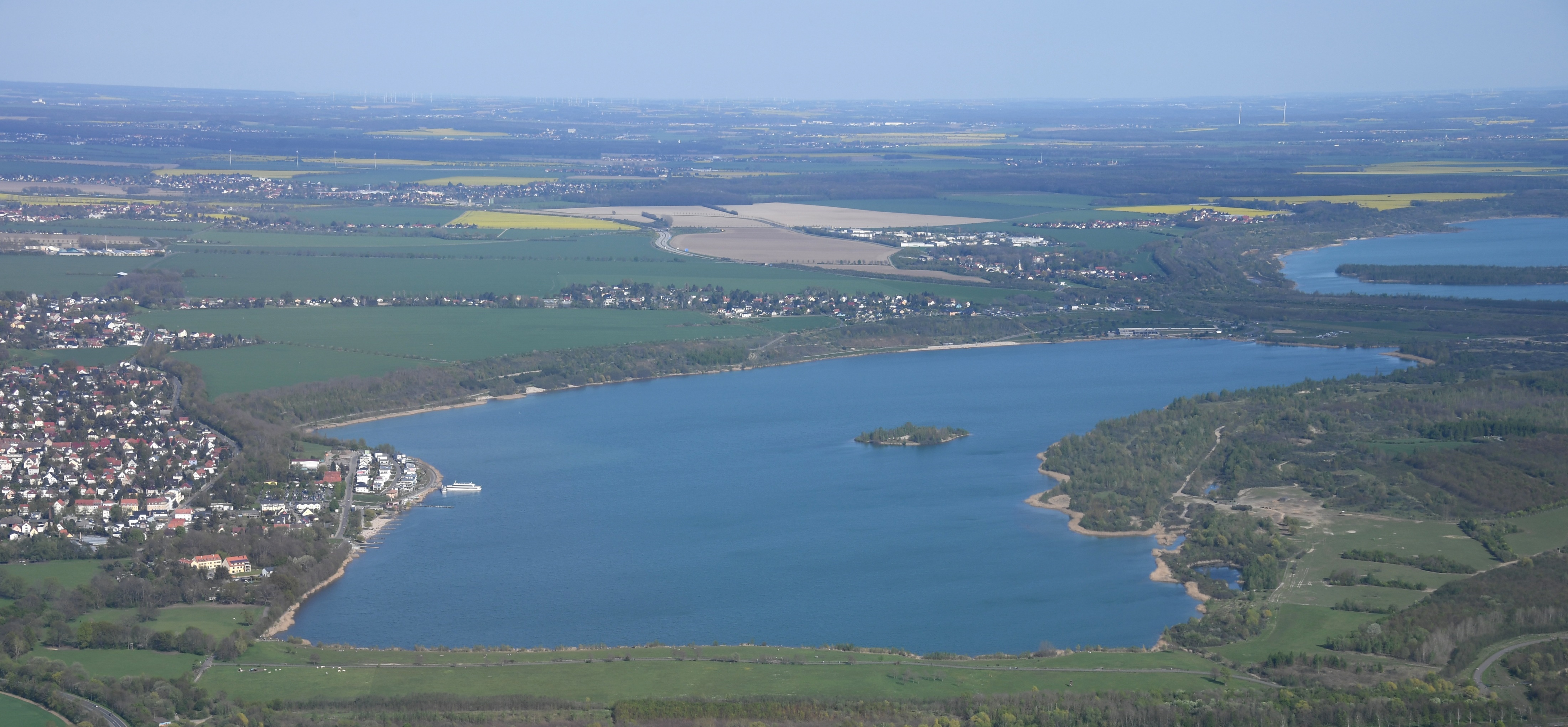 Pit-mine Espenhain (Markkleeberg) 1979
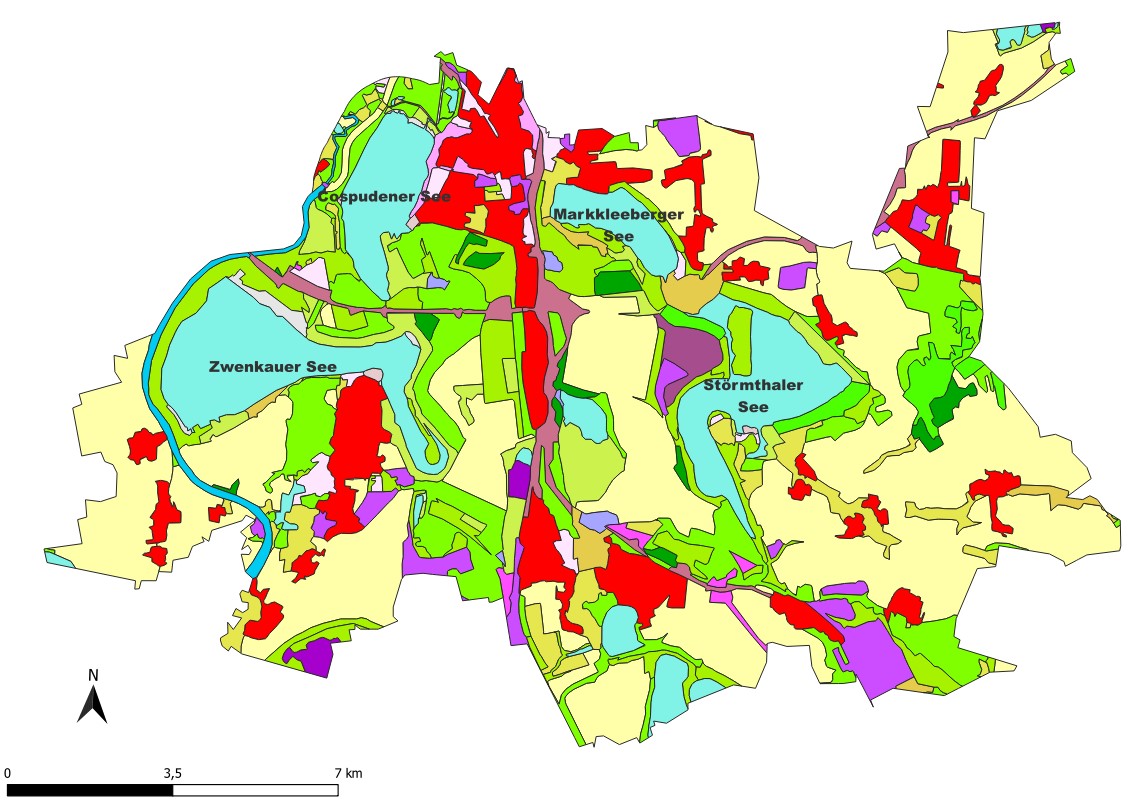 Markkleeberger See
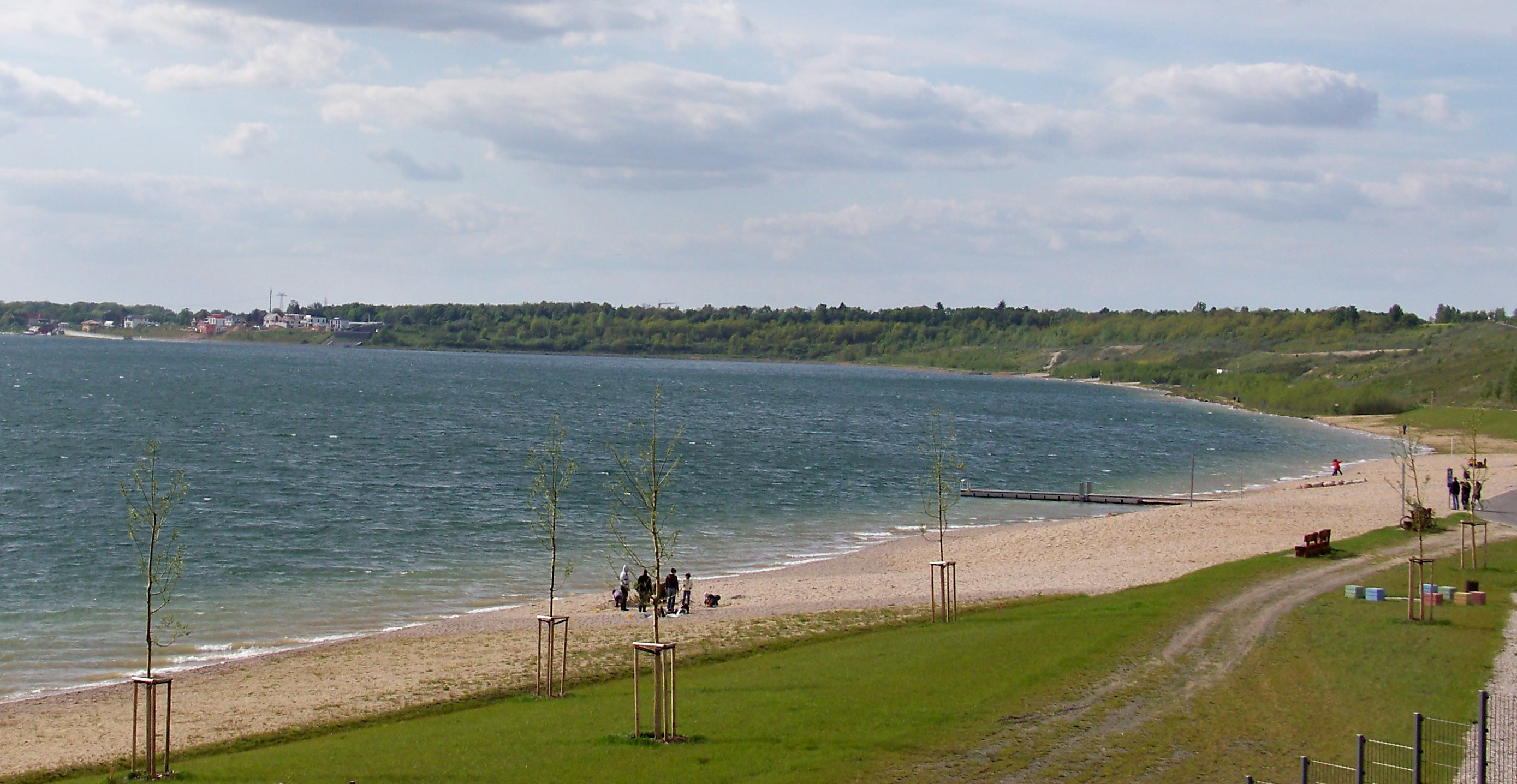 Image: Carsten Steger - Eigenes Werk, CC BY-SA 4.0, https://commons.wikimedia.org/w/index.php?curid=105256200
Image: Joeb07 - Eigenes Werk, CC BY-SA 3.0, https://commons.wikimedia.org/w/index.php?curid=10351967
Image: Bundesarchiv, Bild 183-U0105-033 / Gahlbeck, Friedrich / CC-BY-SA 3.0, CC BY-SA 3.0 de, https://commons.wikimedia.org/w/index.php?curid=5437437
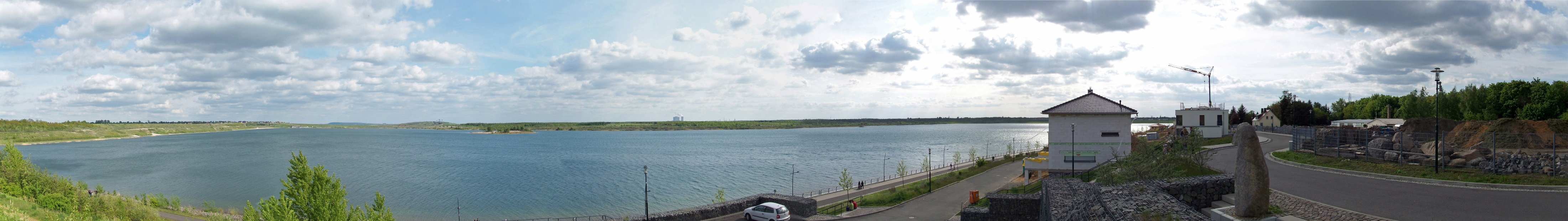 Image: Joeb07 - Eigenes Werk, CC BY-SA 3.0, https://commons.wikimedia.org/w/index.php?curid=10351857
9
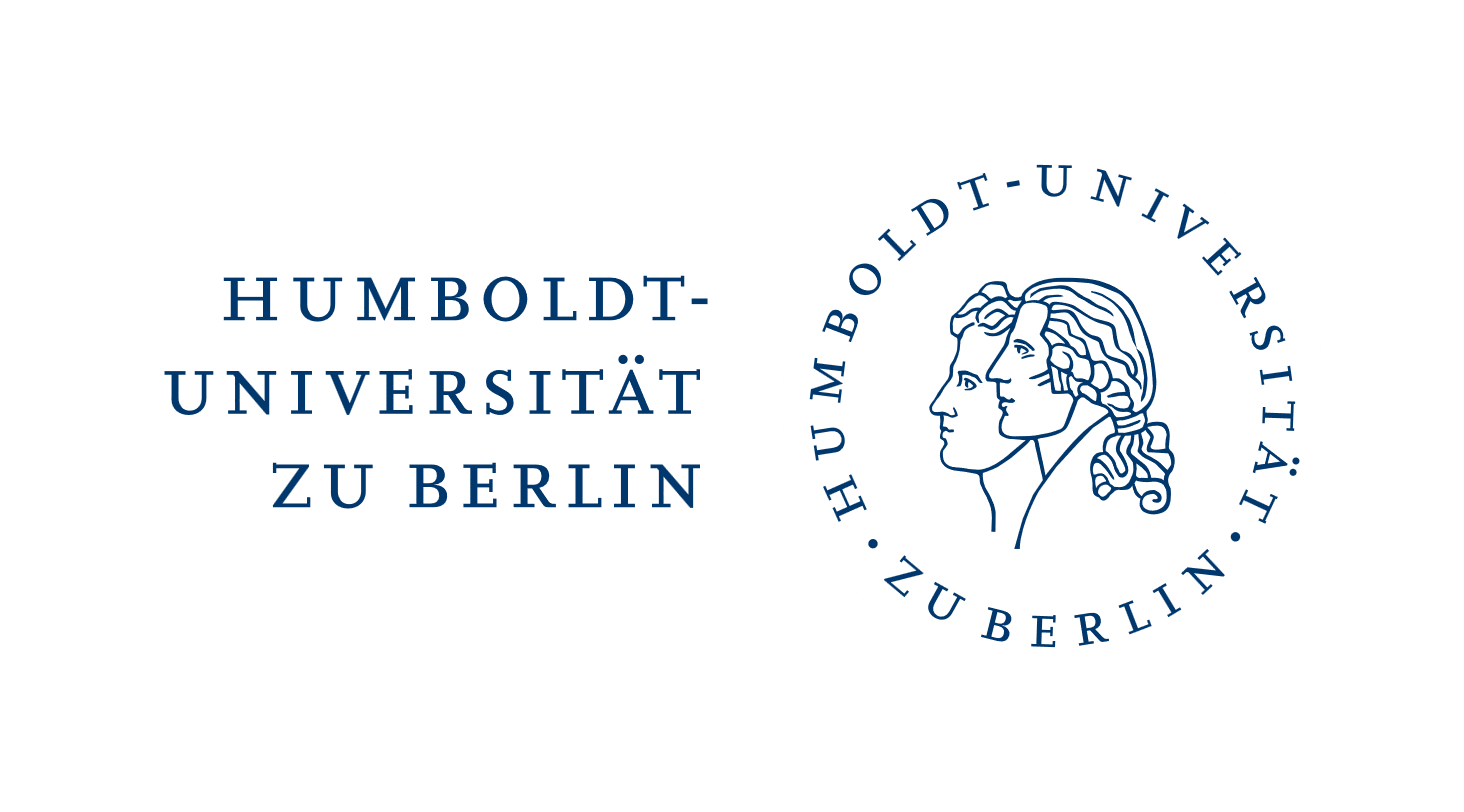 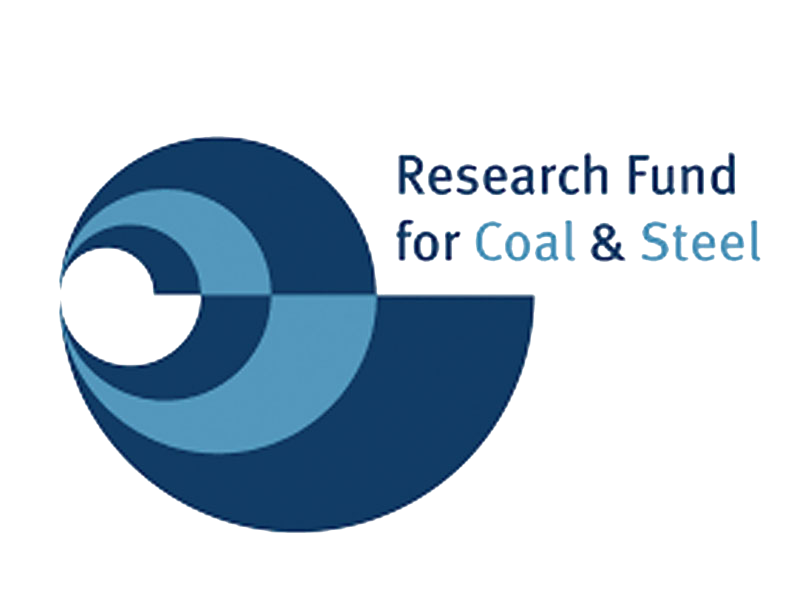 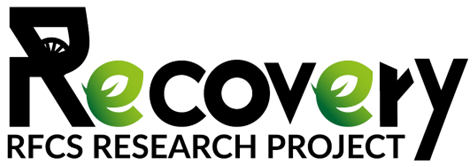 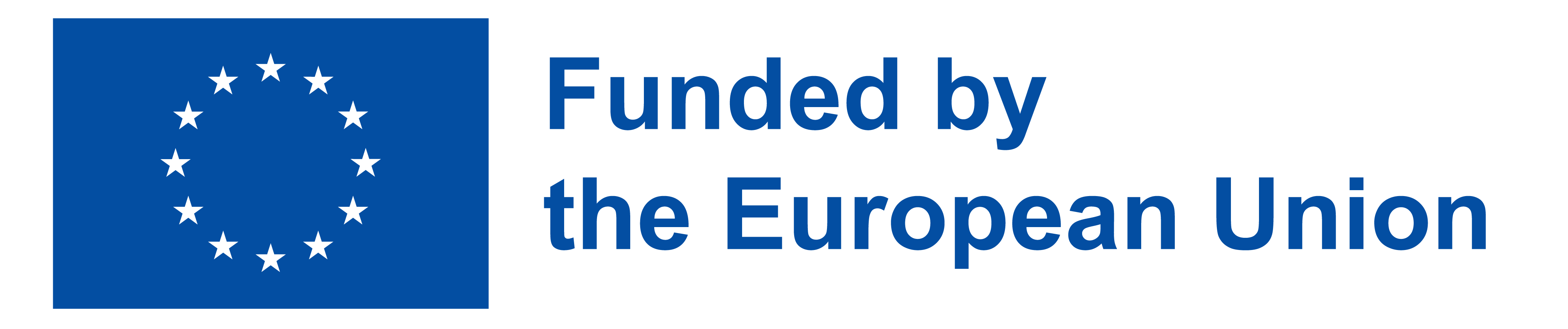 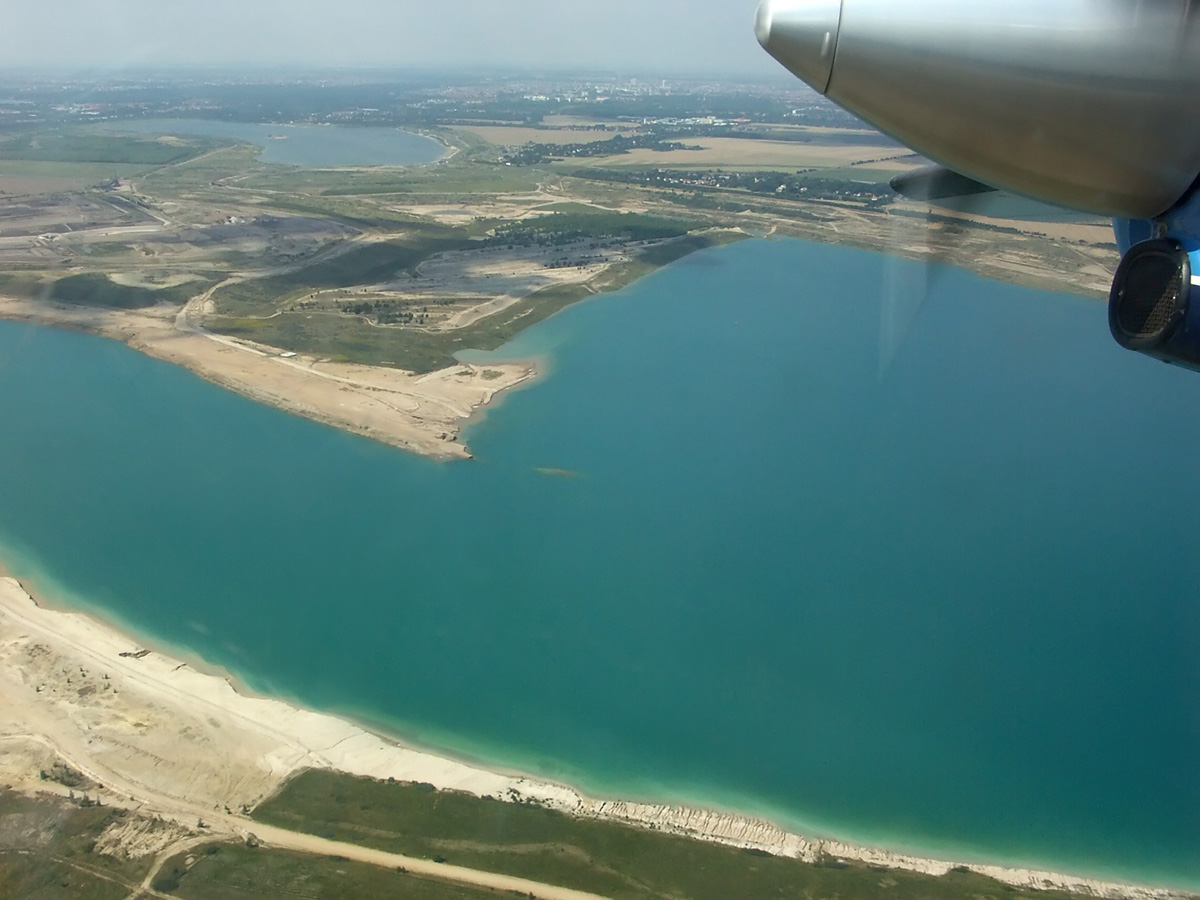 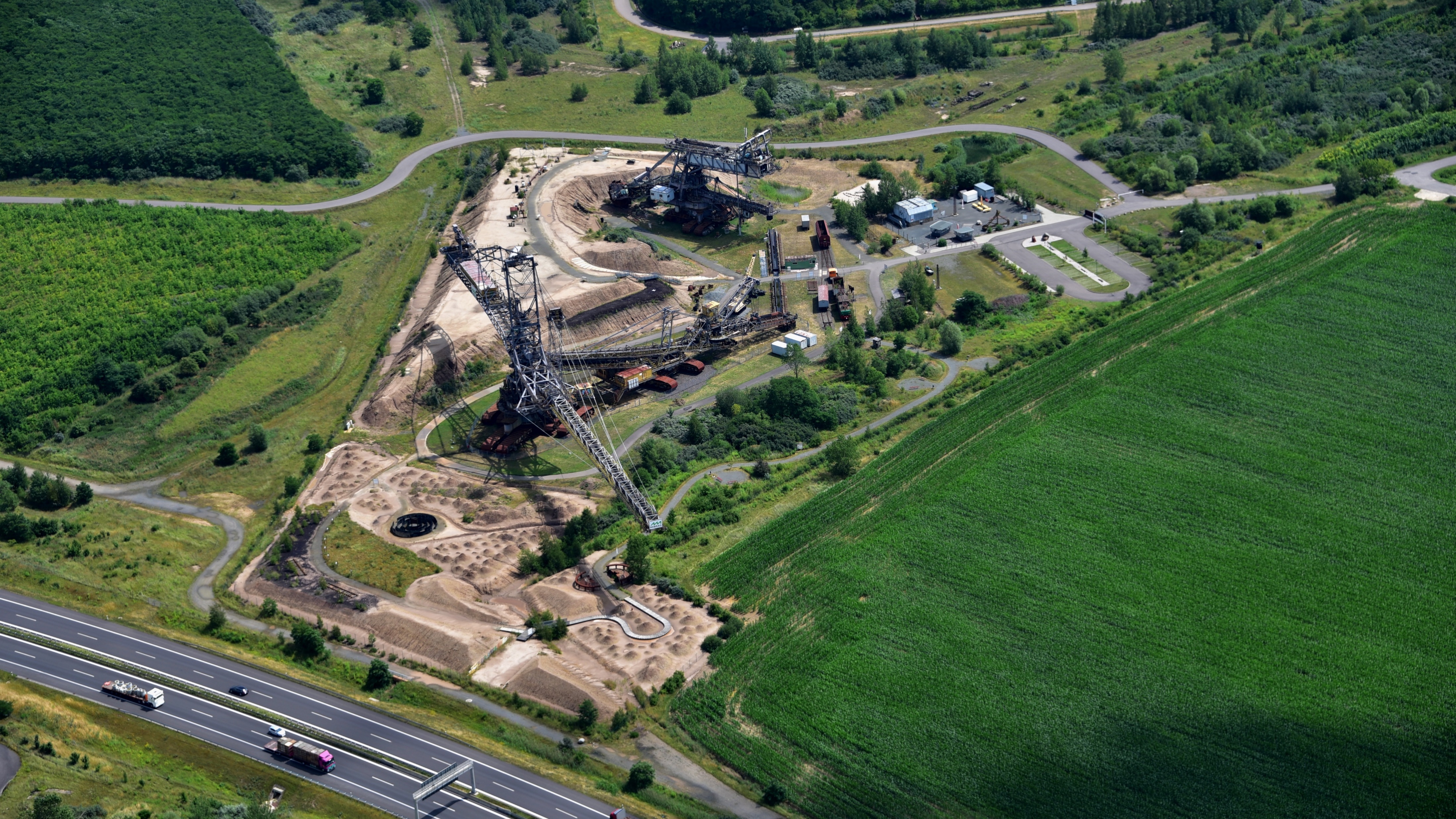 Störmthaler See
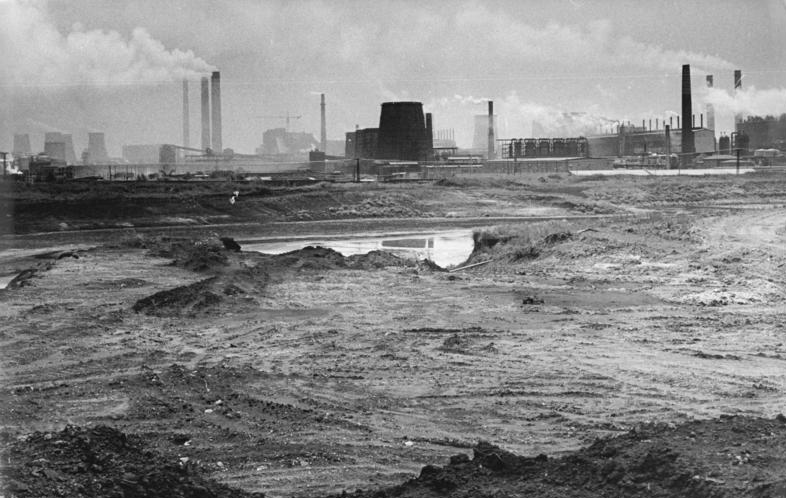 Lignite Refinery, Espenhain 1990
Open-air Mining Museum (west of the Störmthaler See)
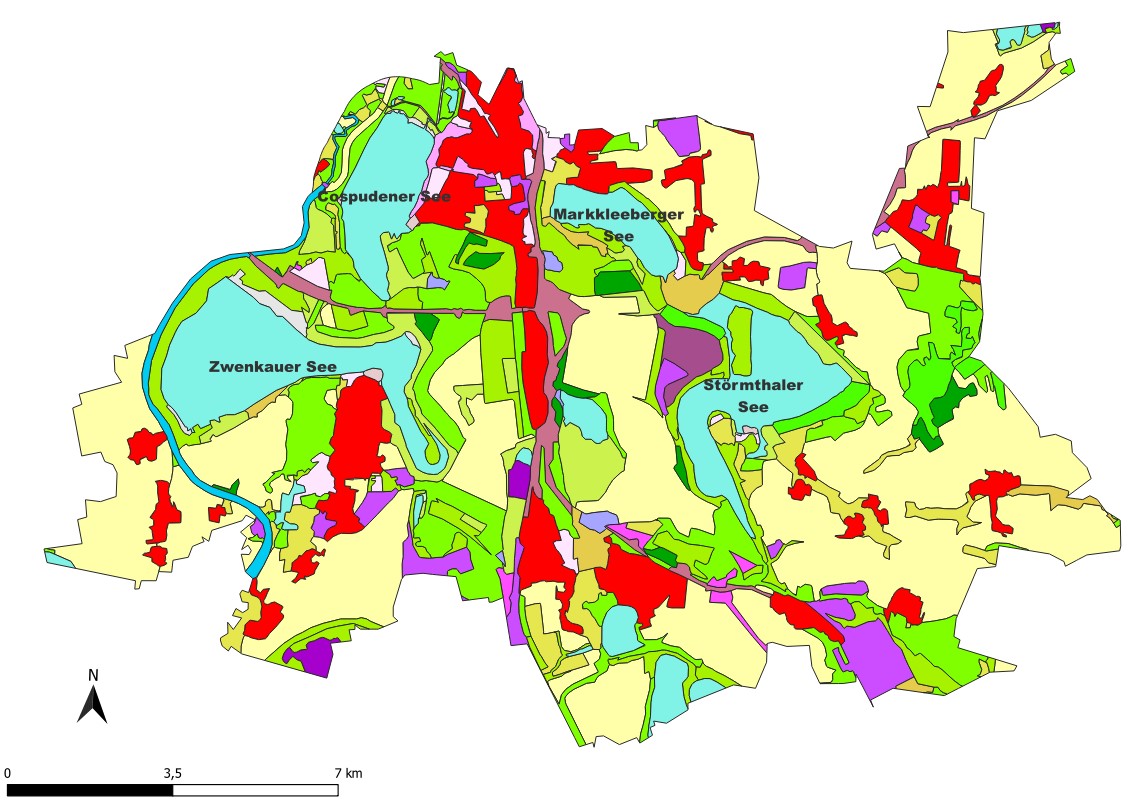 Image: Wolkenkratzer - Eigenes Werk, CC BY-SA 4.0, https://commons.wikimedia.org/w/index.php?curid=61250426
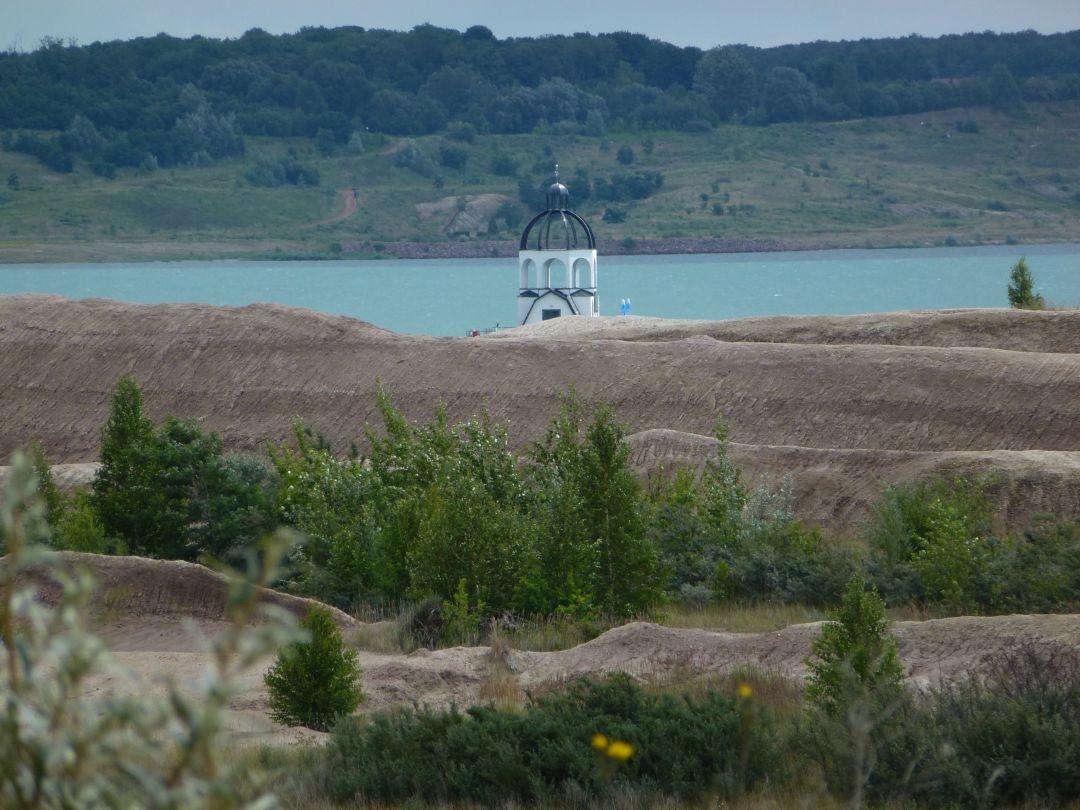 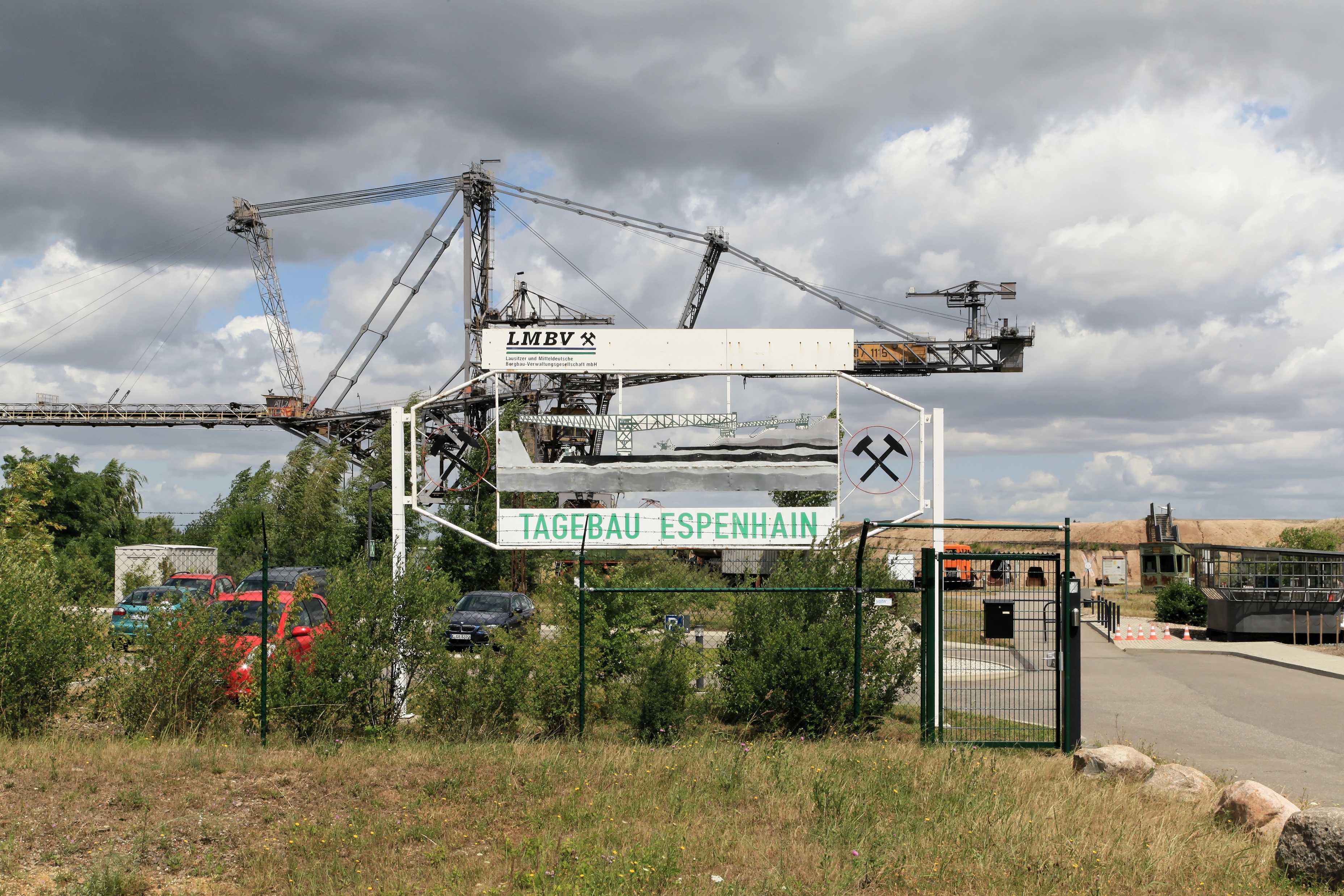 Image: Bundesarchiv, Bild 183-1990-0713B-021 / Grubitzsch (geb. Raphael), Waltraud / CC-BY-SA 3.0, CC BY-SA 3.0 de, https://commons.wikimedia.org/w/index.php?curid=5347989
Image: Martin Geisler, CC BY-SA 3.0, https://commons.wikimedia.org/w/index.php?curid=23261930
Image: Frank Vincentz - Eigenes Werk, CC BY-SA 3.0, https://commons.wikimedia.org/w/index.php?curid=51059893
Image: Tnemtsoni - Eigenes Werk, CC BY-SA 3.0, https://commons.wikimedia.org/w/index.php?curid=20276755
10
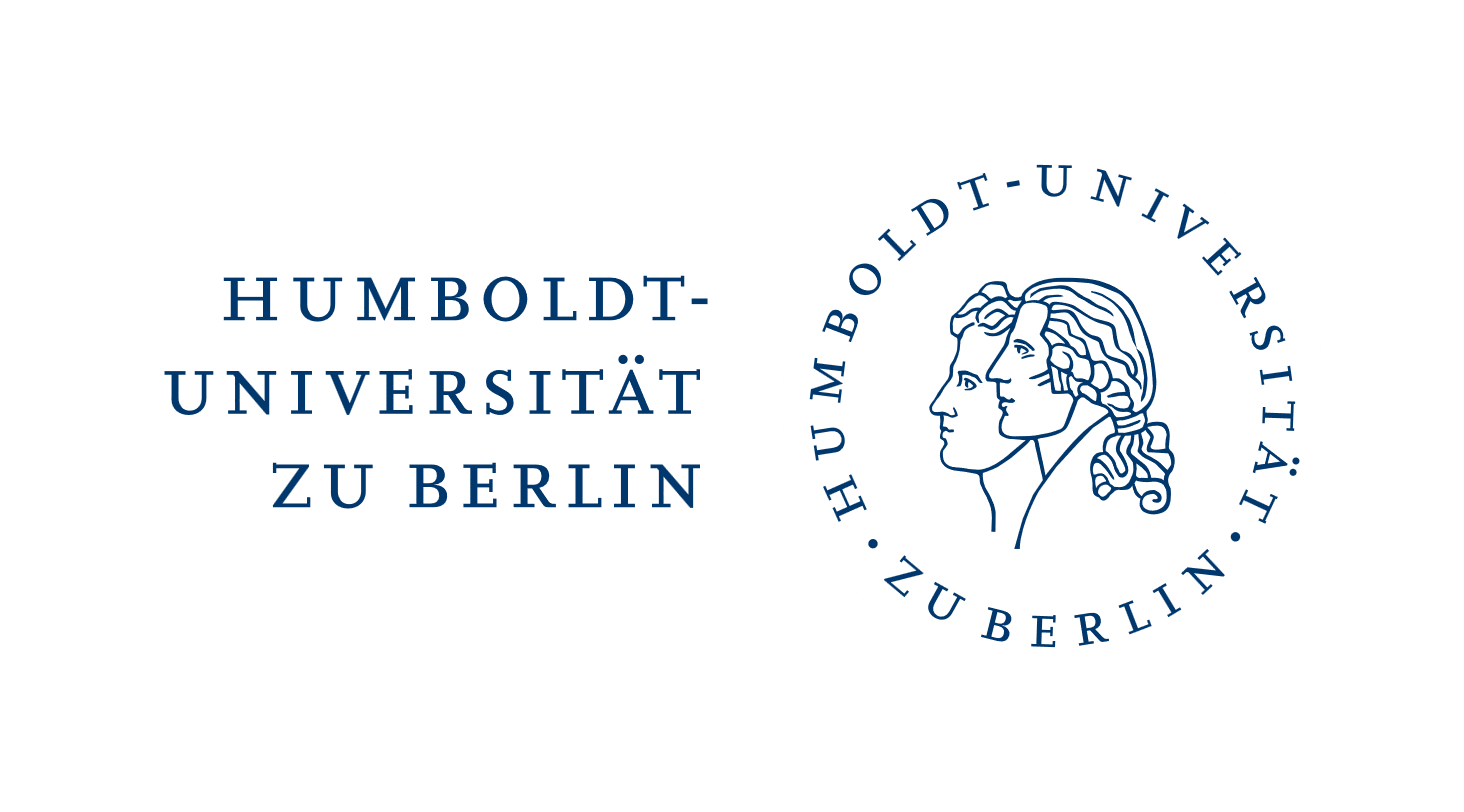 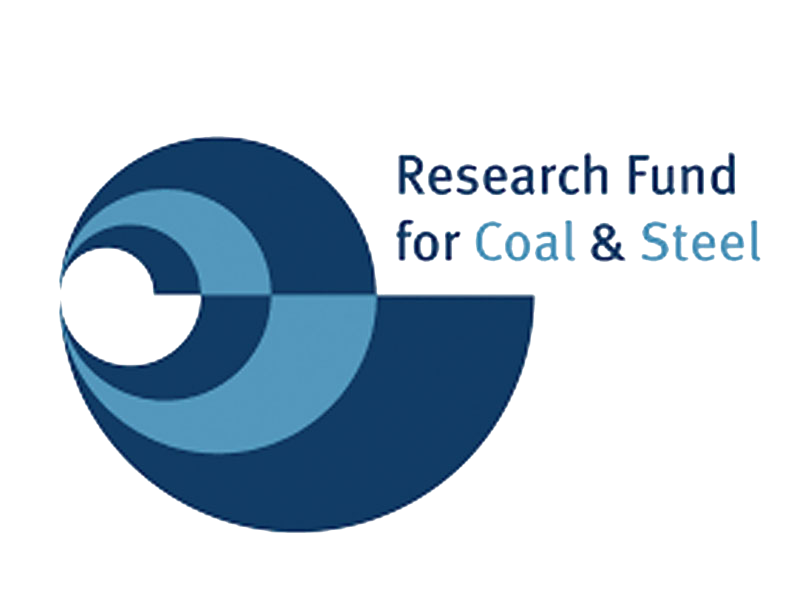 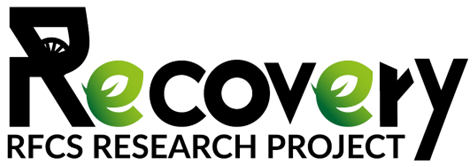 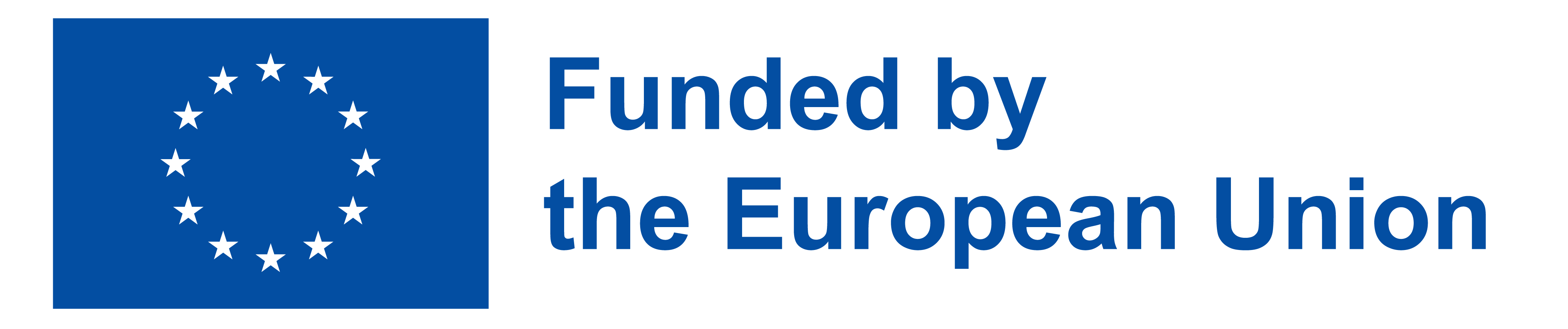 Thank you for your kind attention.
11